Next Steps for JUNIORS
Coral Shores High School
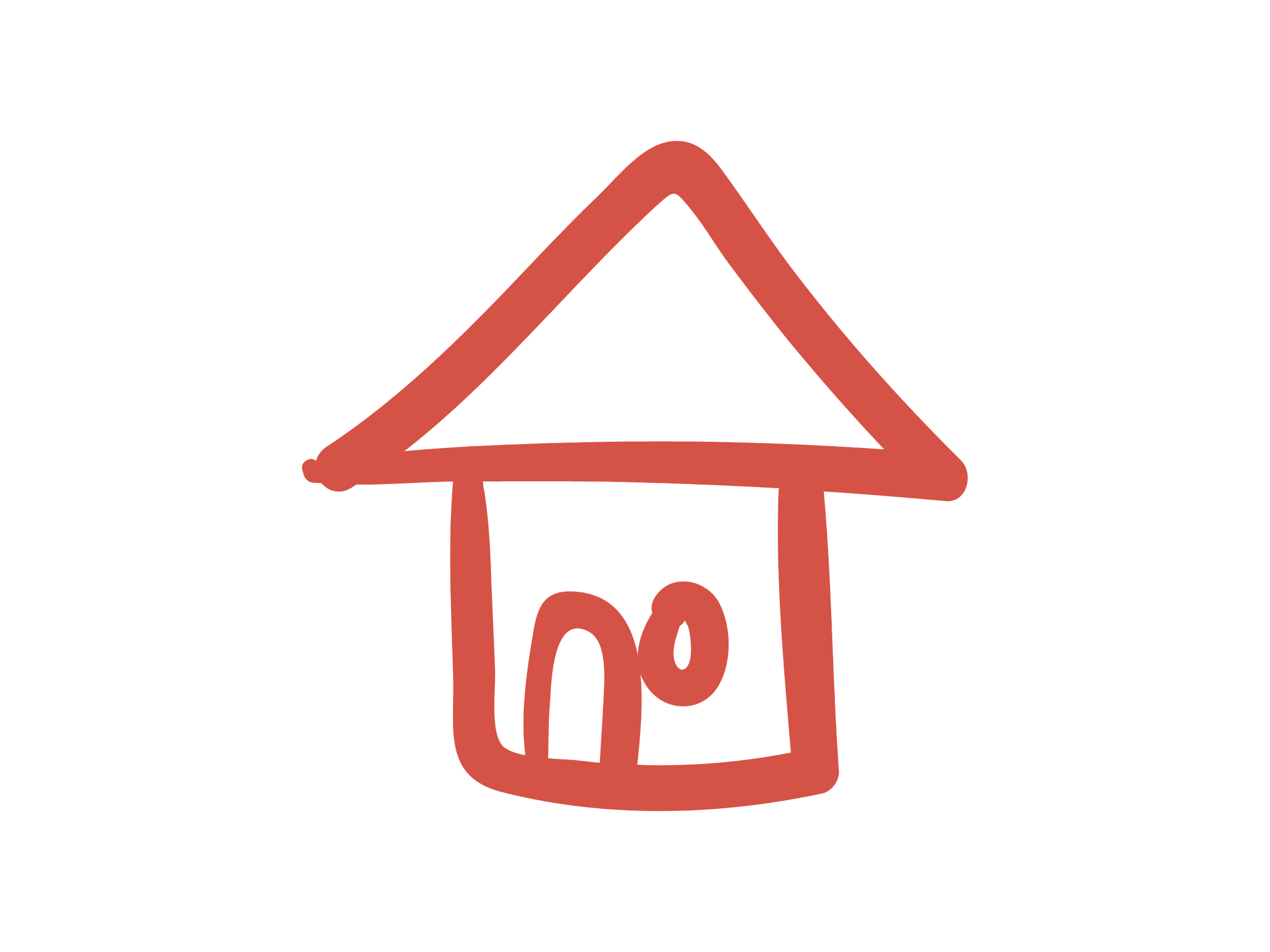 TABLE OF CONTENTS
1
3
Do it Now!
Narrow the Focus
Set yourself up for success.
College Search & SAT/ACT
2
4
Big Picture Things
Bring it all to Senior Year
Career Exploration & major choice.
Community Service, Work Hours, Letters of Recommendation, & Scholarships
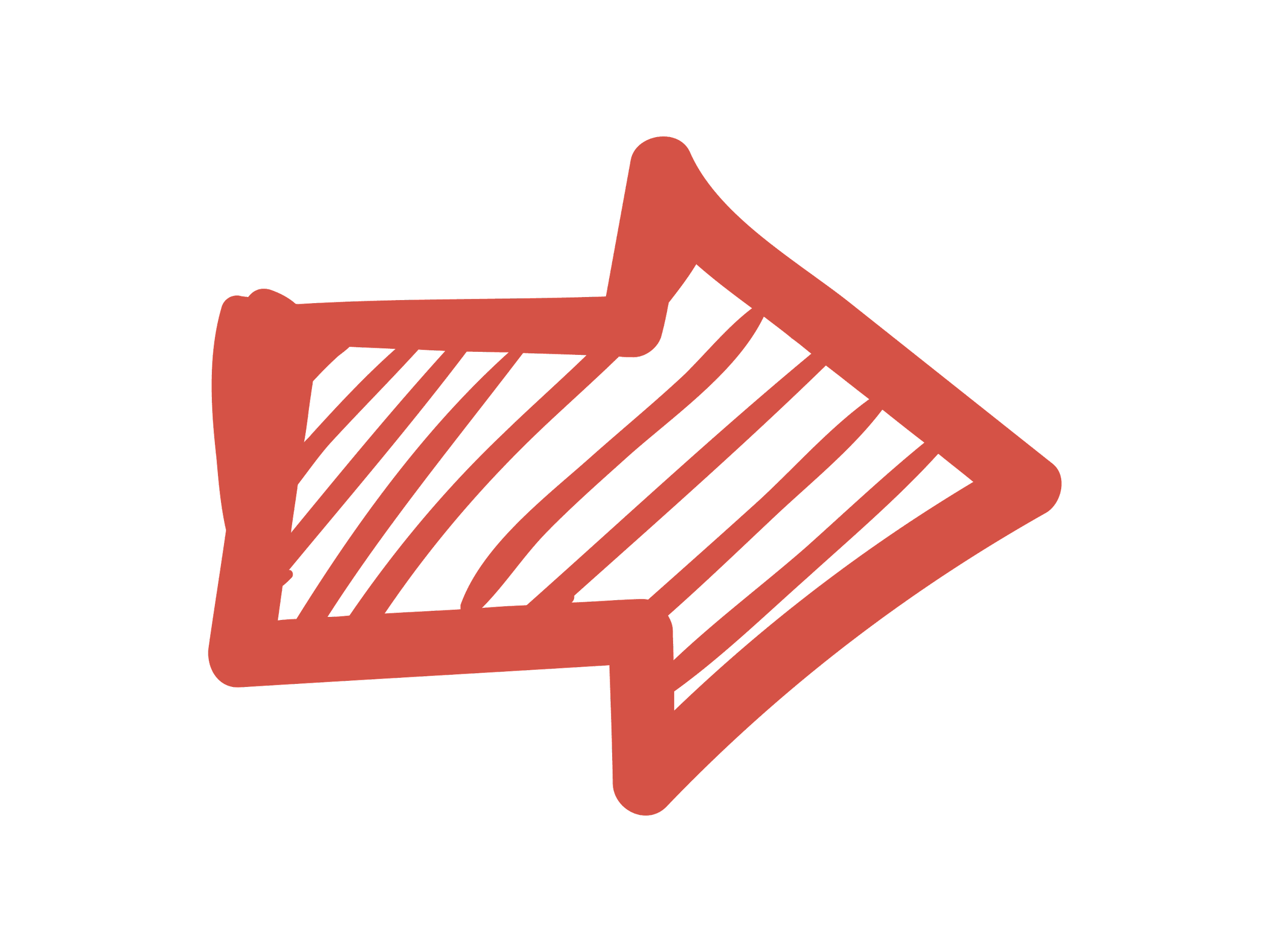 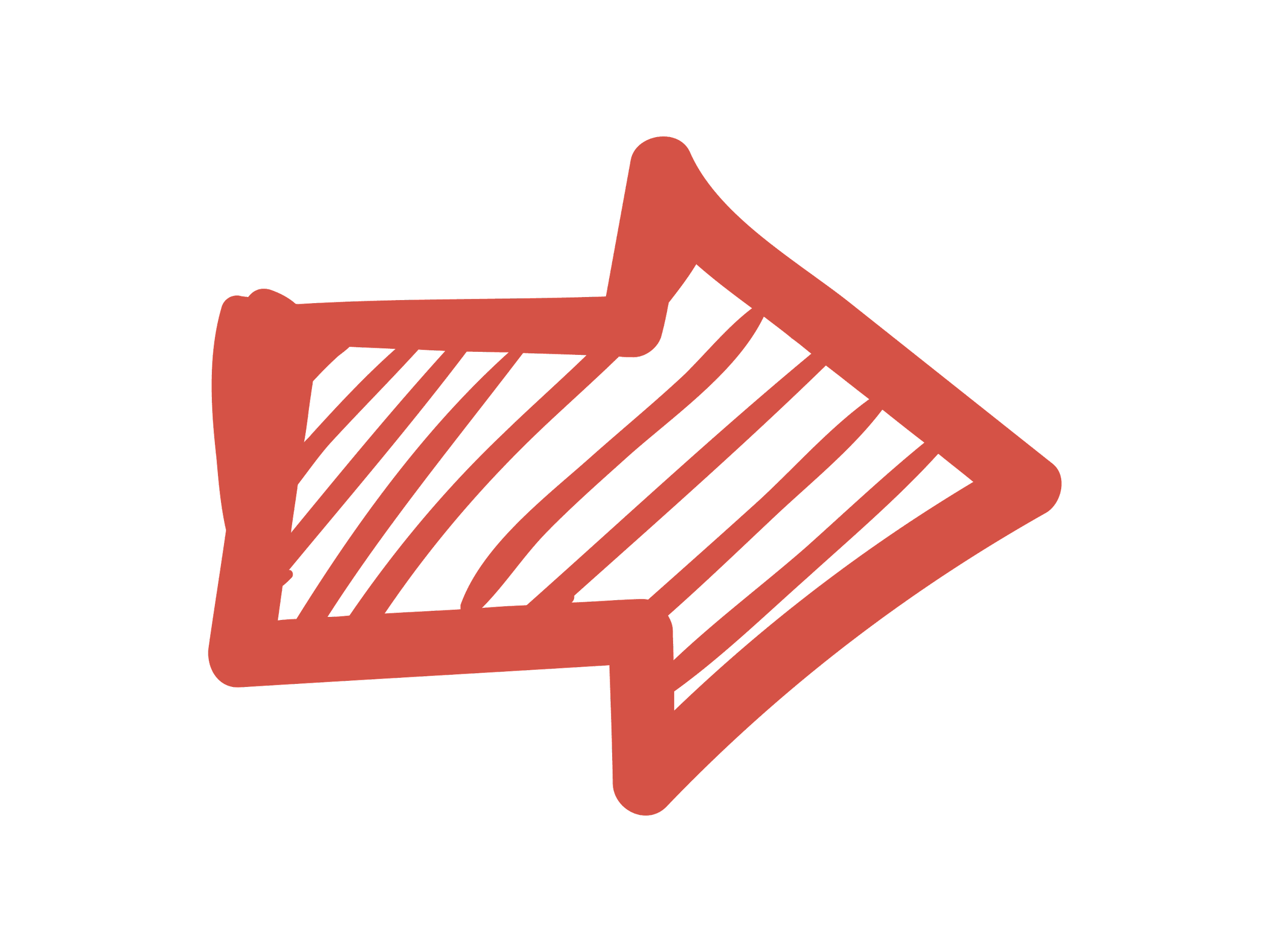 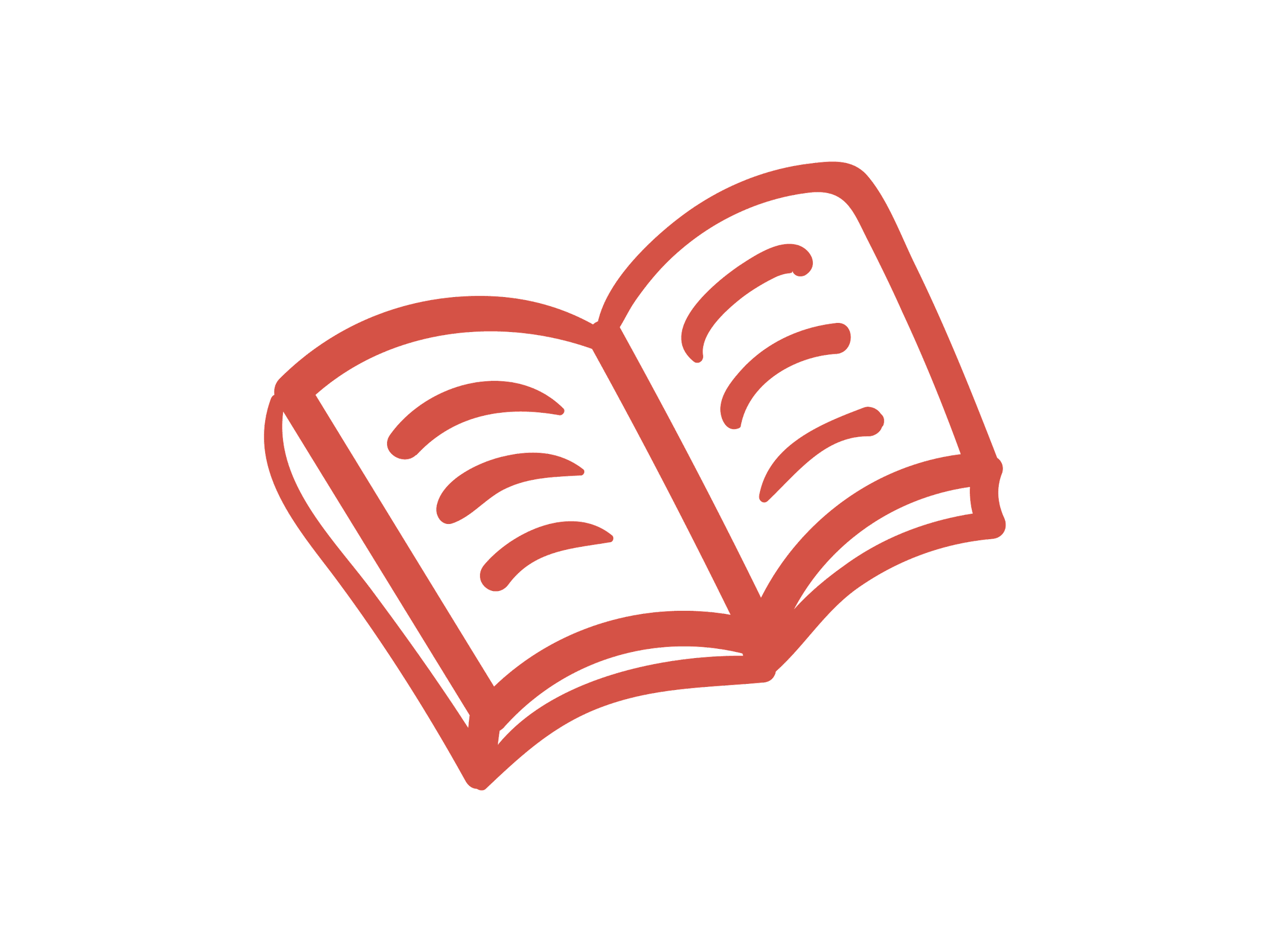 KEY TERMS
Early Action -  A process that allows students to apply to schools early, while still giving the option to choose whether you would like to attend.

Early Decision - A binding college application option that requires students to attend a school if they are accepted.

Rolling Admissions - College's review applications as they are received and release admission decisions as they are ready.

Major - A student's academic specialization or area of study that they focus on during their college years.

Minor - A secondary area of study that students can pursue in addition to their major.
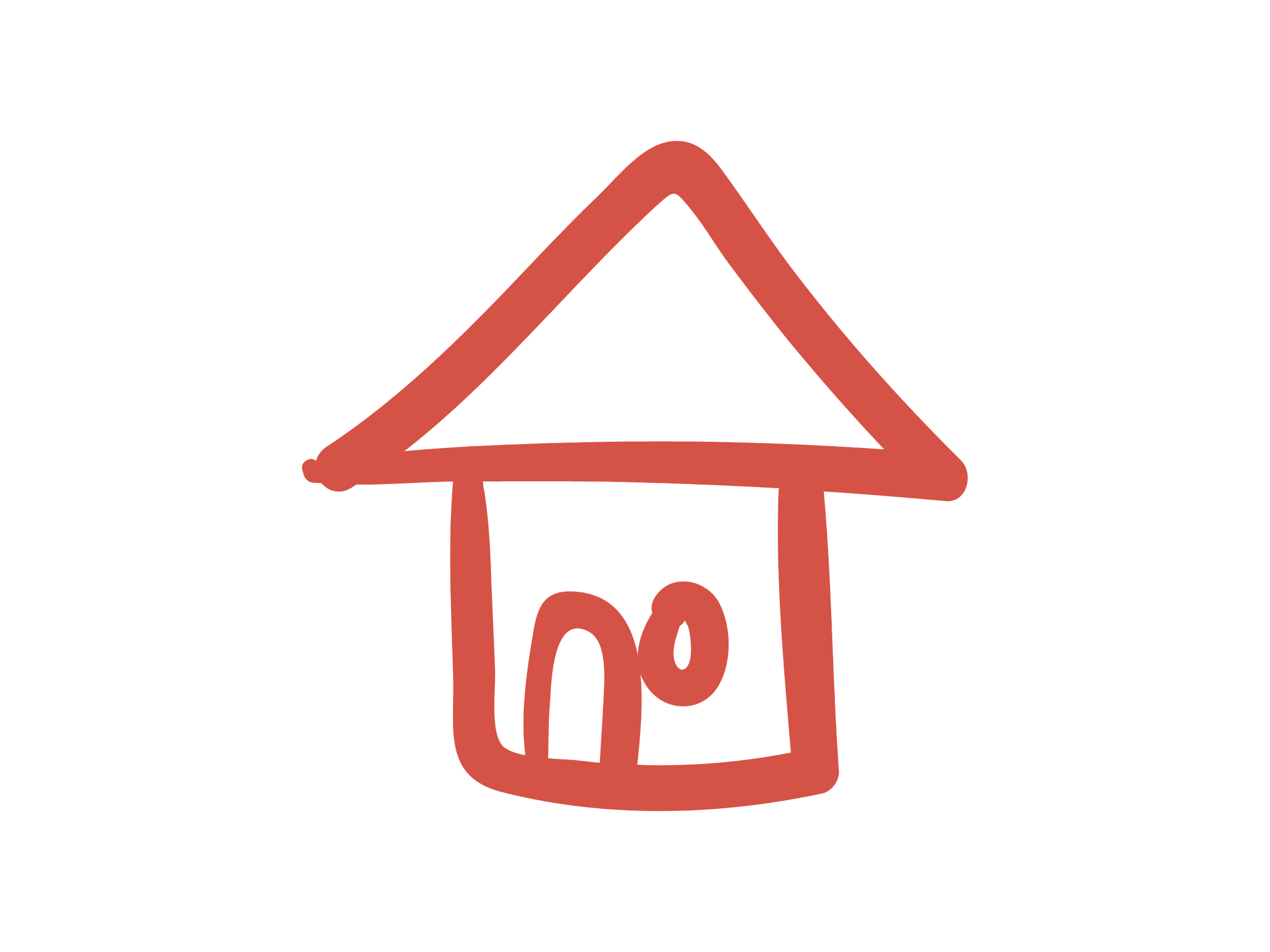 WHAT SHOULD I BE DOING NOW?
EMAIL
RESUME
INVOLVEMENT
Create a professional email address where all of your college things will be sent. Use this email for applications senior year.
Start building your resume with your education, jobs, community service, and school involvment. This will help when you start your applications.
Now is the time to get involved! Join a club and attend meetings. Join a sport or cheer them on. Colleges like to see a well rounded and involved student!
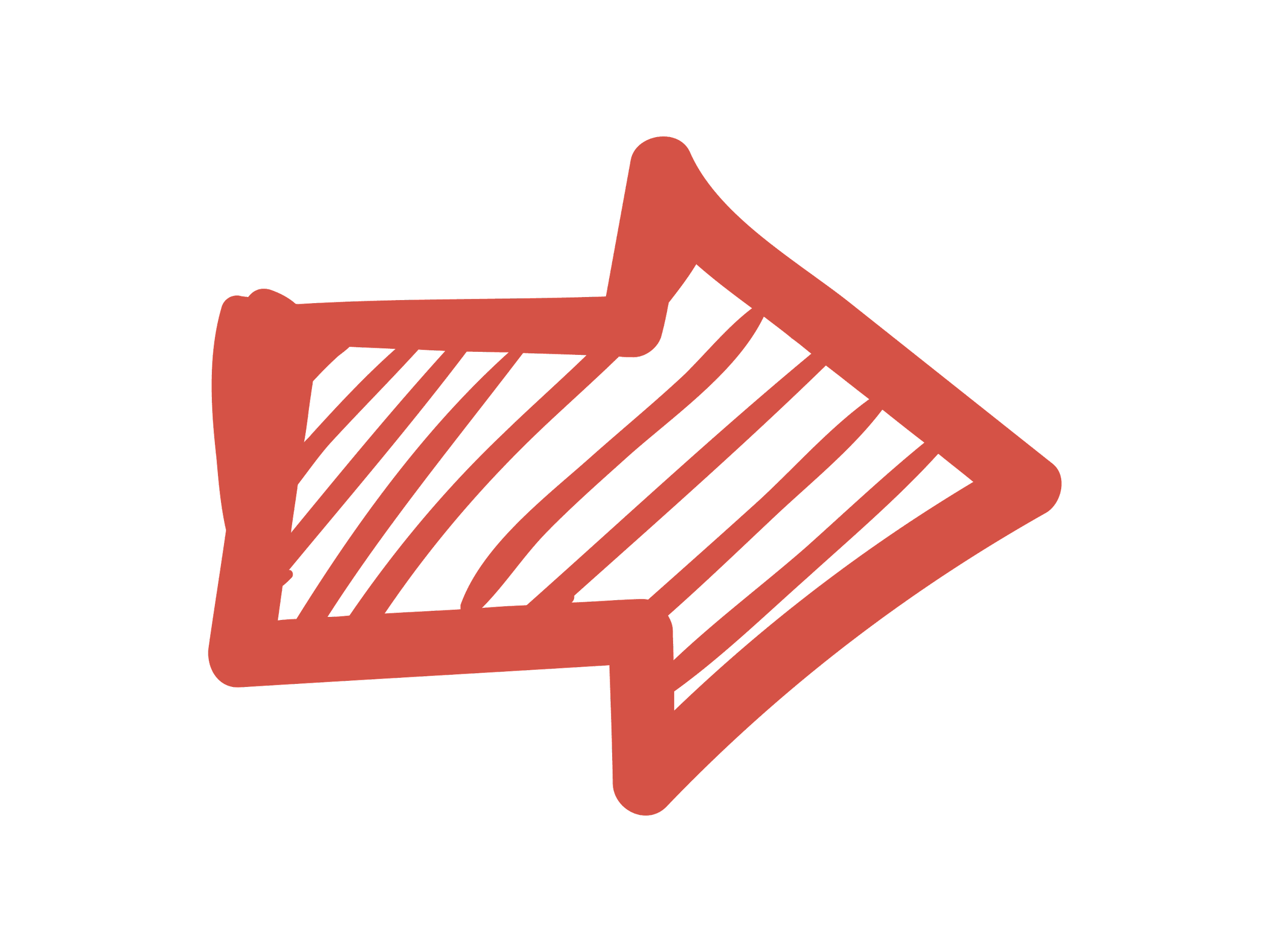 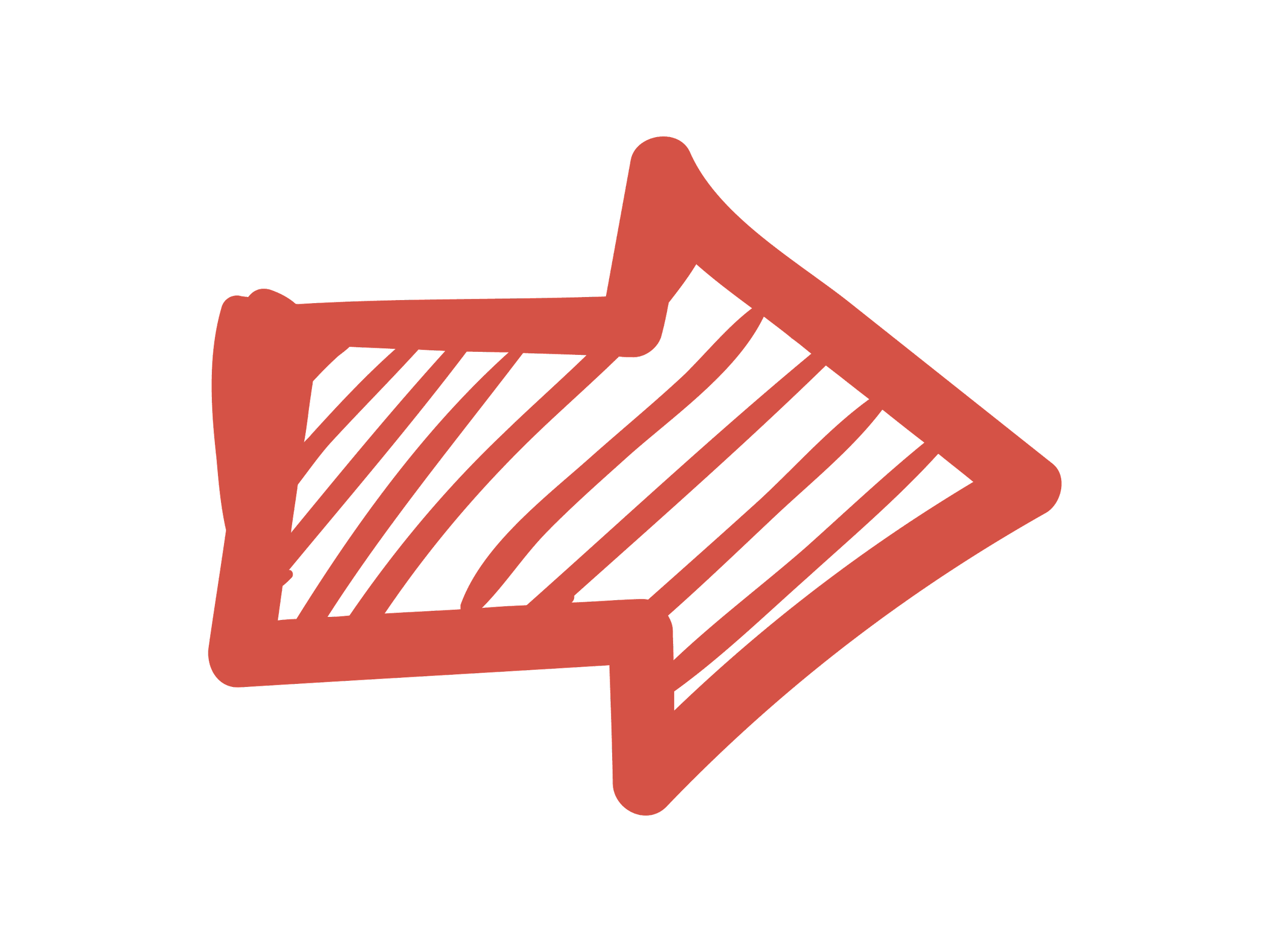 Resume
Why is it a resume important?
Potential employers, colleges, and internships use resumes to determine whether you are strong candidate.
Helps recommenders write a better and more personal letter of recommendation.
Use consistent formatting throughout your resume.
Keep it to one page front and back!
Highlight yourself.
Focus on the most relevant information.
Be specific
Quantify your accomplishments where possible.
Proofread your resume 
Check for spelling and grammar errors.
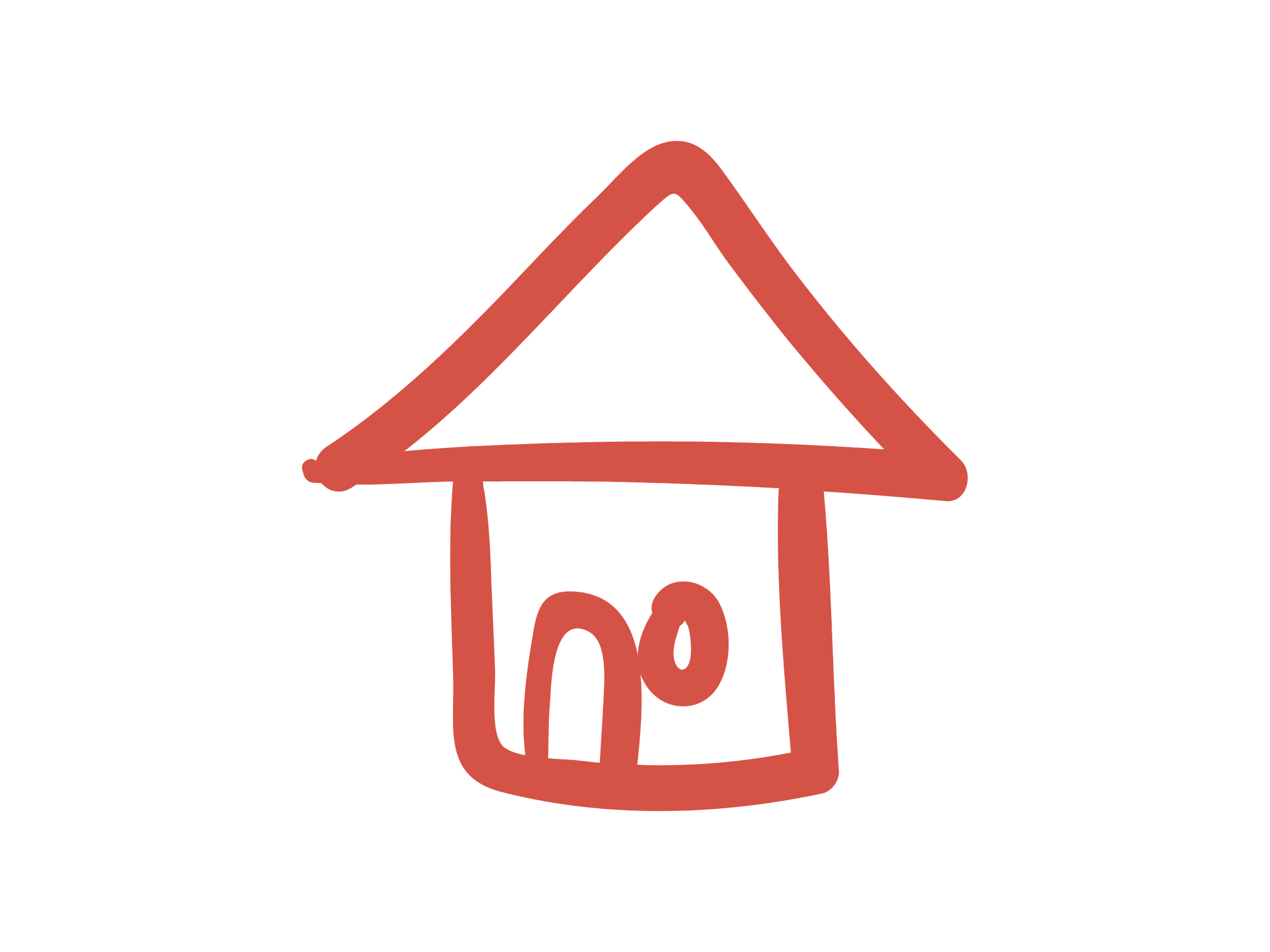 NOW
2
BIG PIC
THE BIG PICTURE
NARROW
Don’t let it scare you, we can figure it out together!
SENIORS
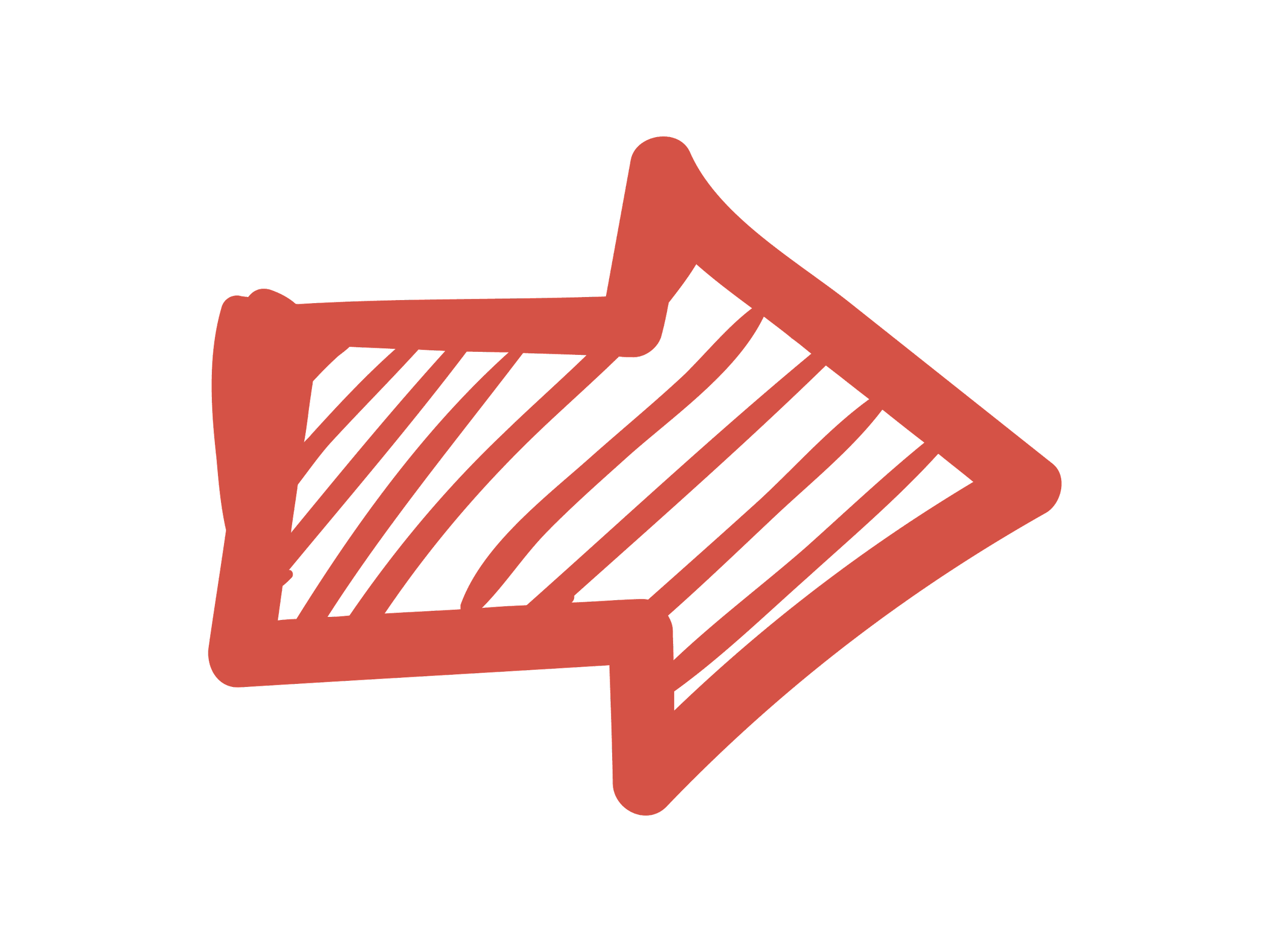 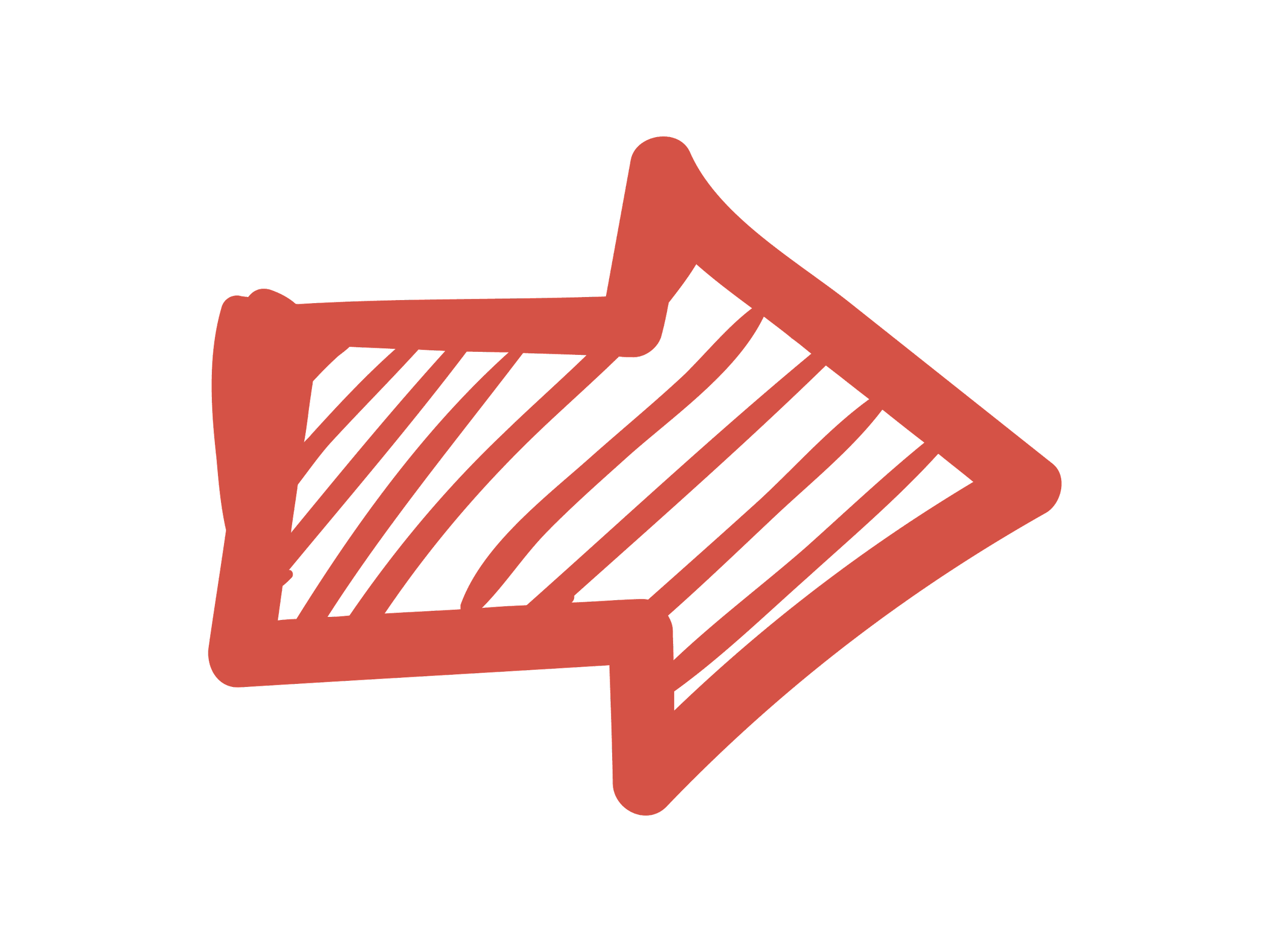 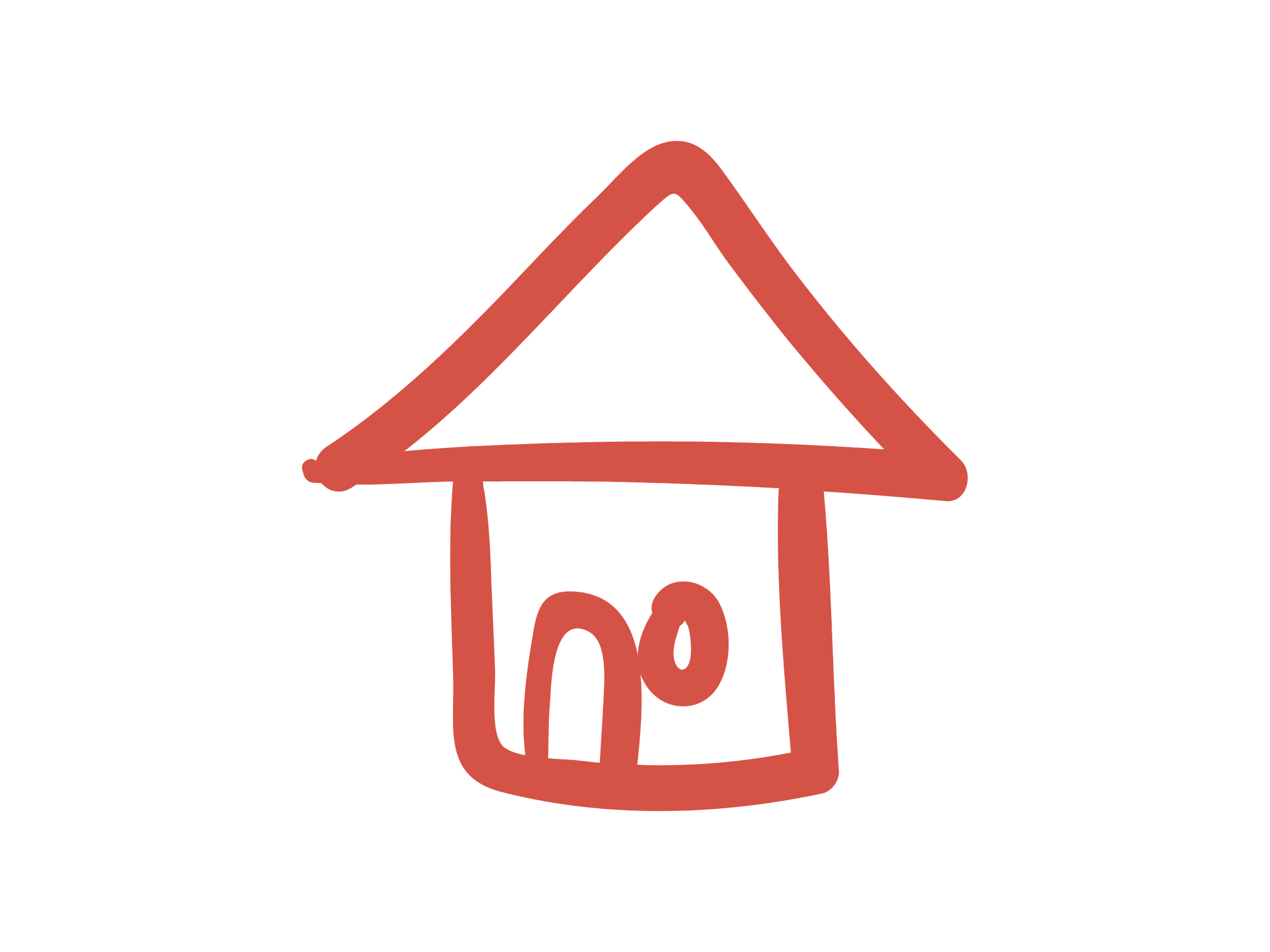 THE BIG PICTURE
Take a career quiz
Research
Explore pathways to careers your interested in.
Learn what careers match your interests in and out of the classroom.
Develop
Plan
Learn what courses and activities you should pursue based on career interests.
Create a career plan with courses, activities, and next steps after high school.
If you aren’t sure what you want to do, start googling!
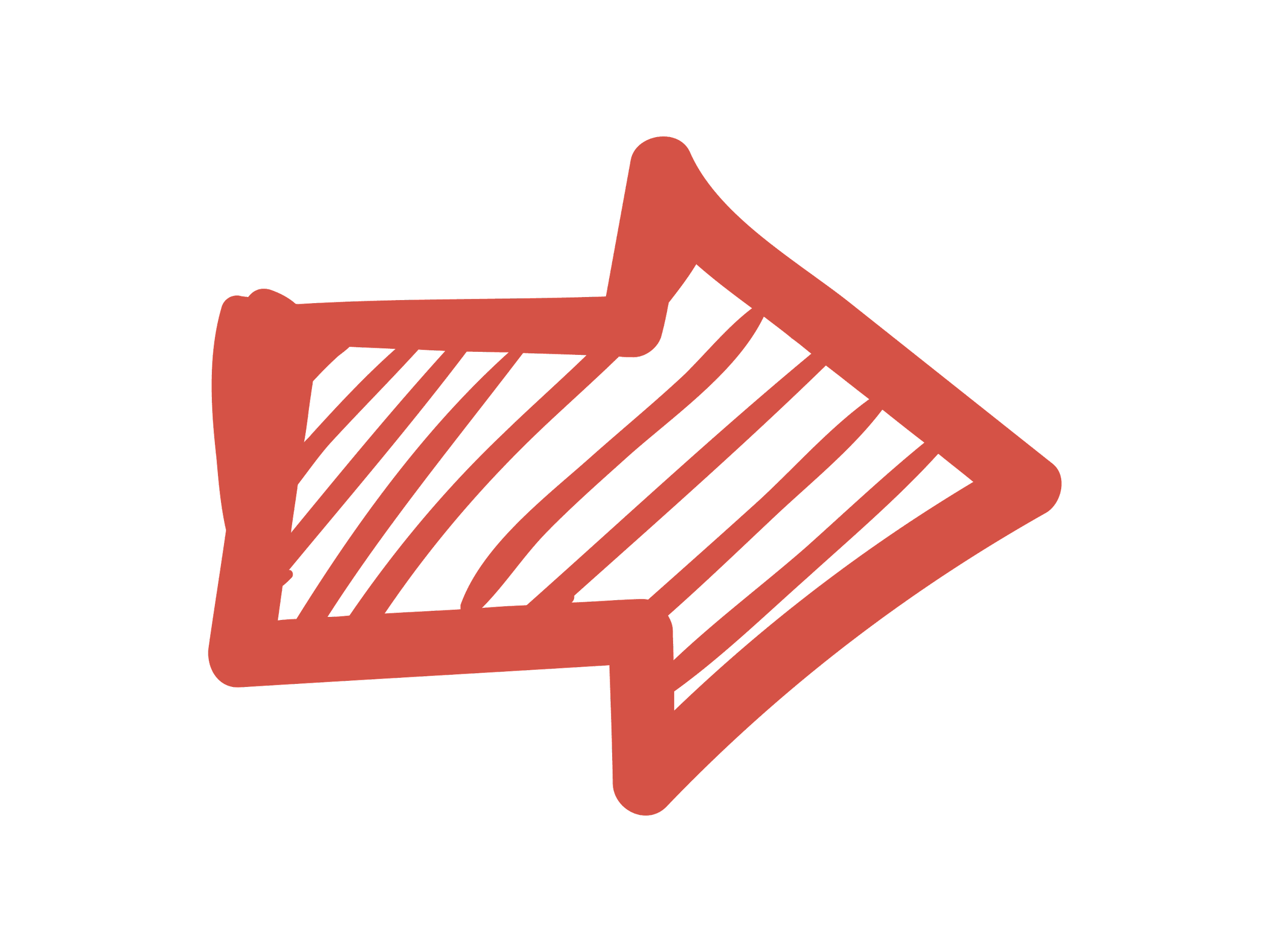 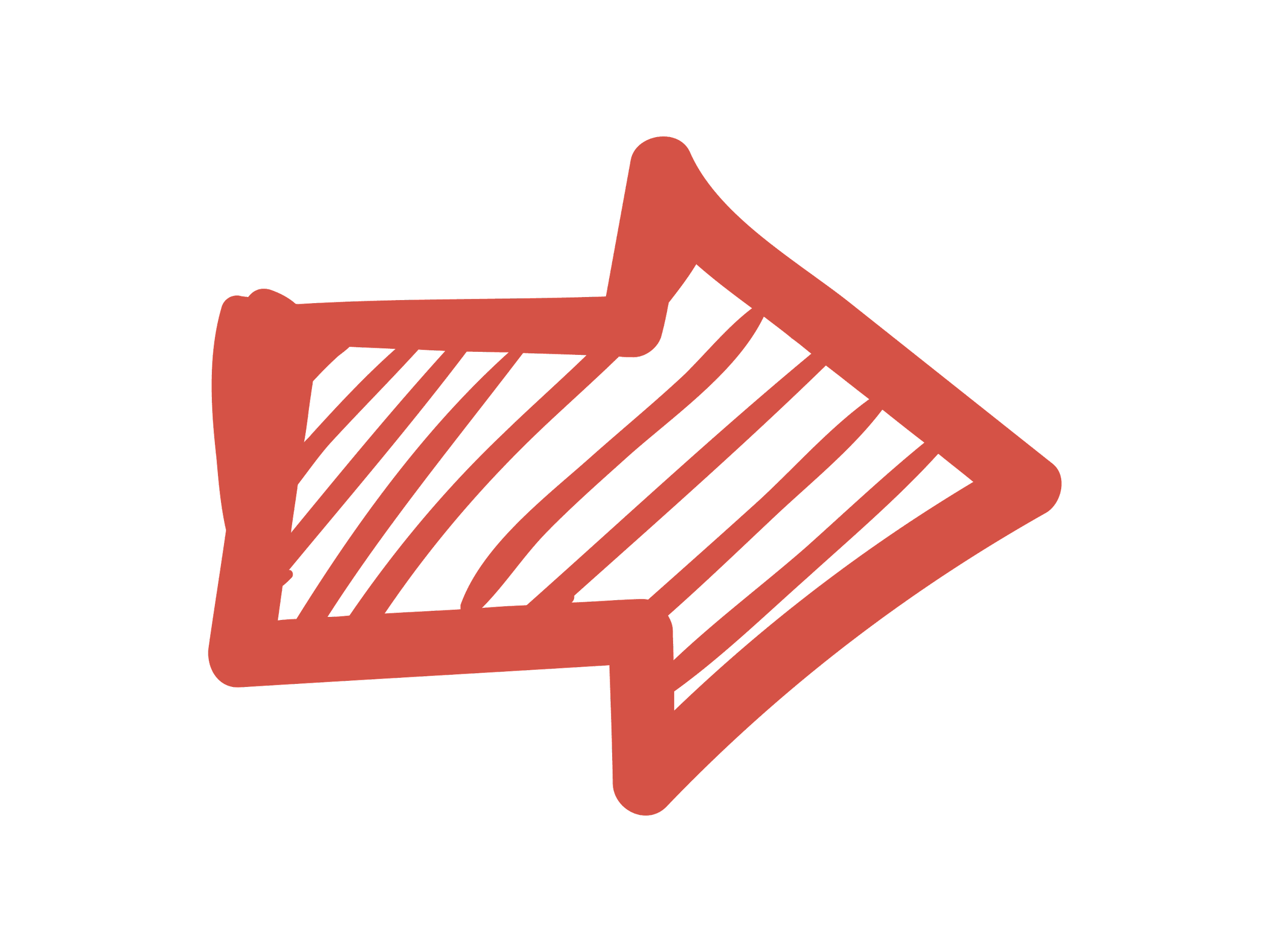 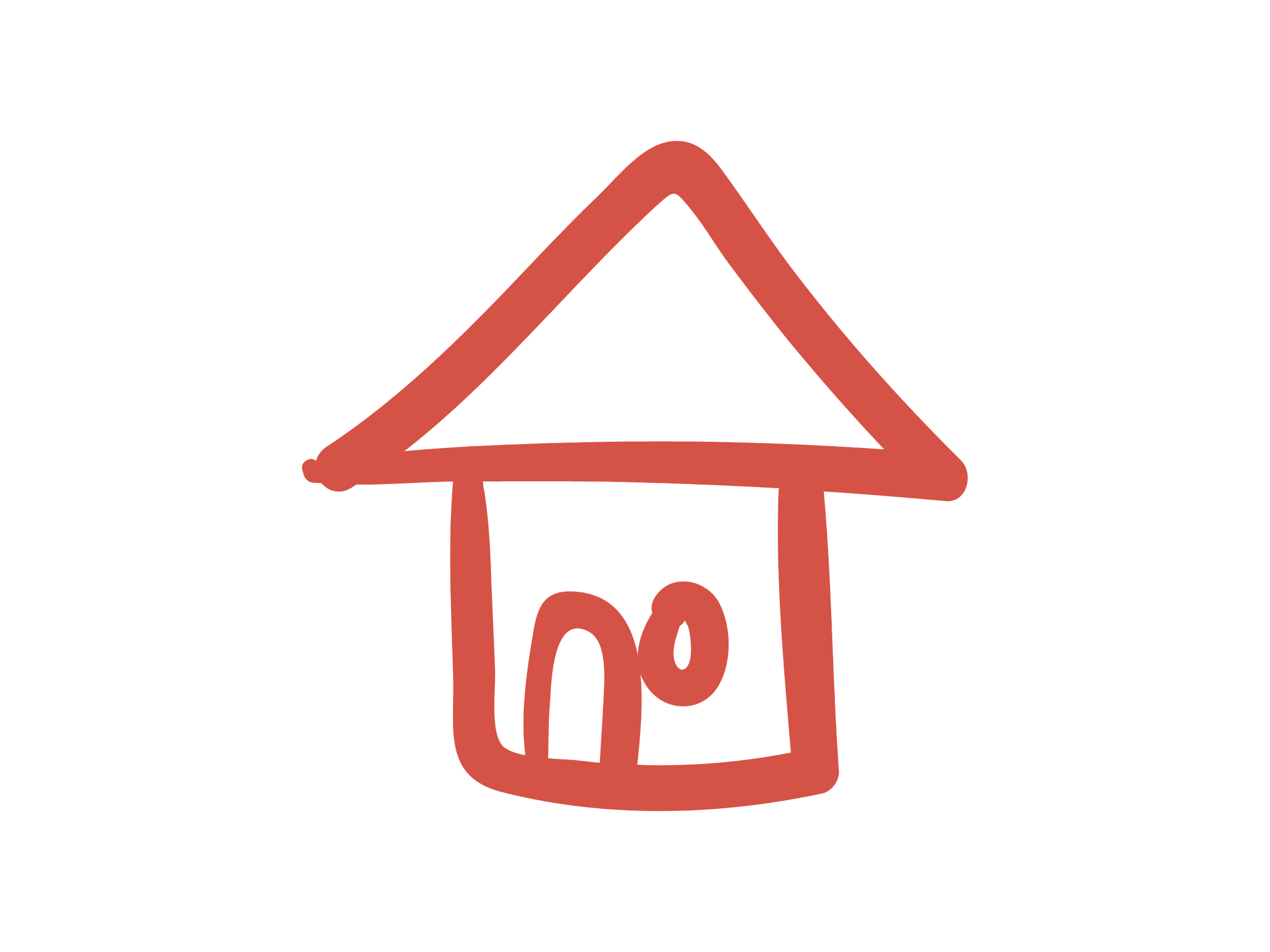 Educational /Career Pathways
Community College (2-year)
Offer certificates, diplomas, associate degrees, and academic transfer programs.
Colleges/Universities (4-year)
Offer bachelor’s degrees and then masters degrees.
Career/Trade/Vocational Schools (min. 6 months)
Award diplomas and certificate for trades.
Examples – Electrician, mechanic, cosmetology, auto repairs and technology.
Military
Can earn your degree or enlist.
Apprenticeship
On the job training
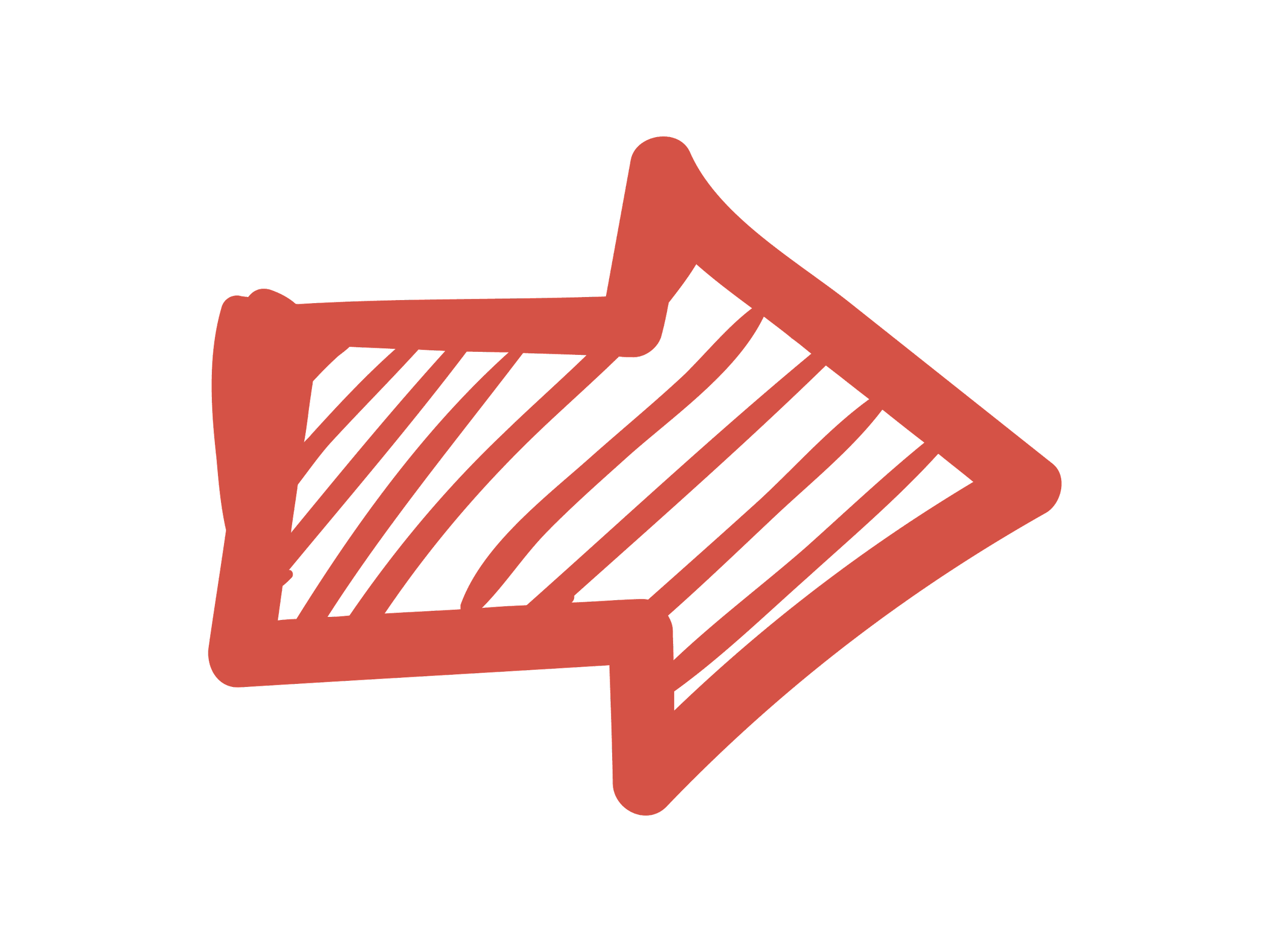 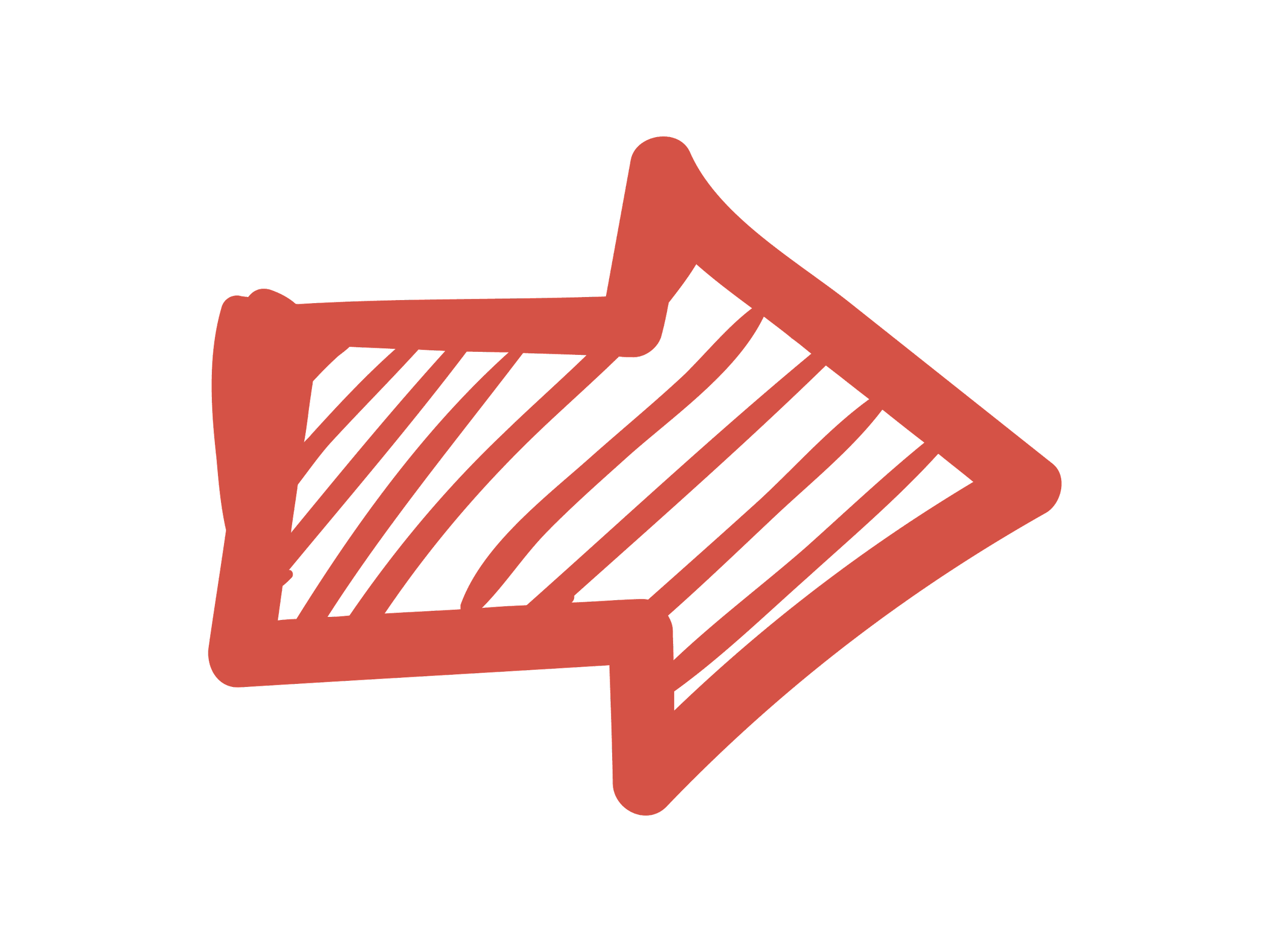 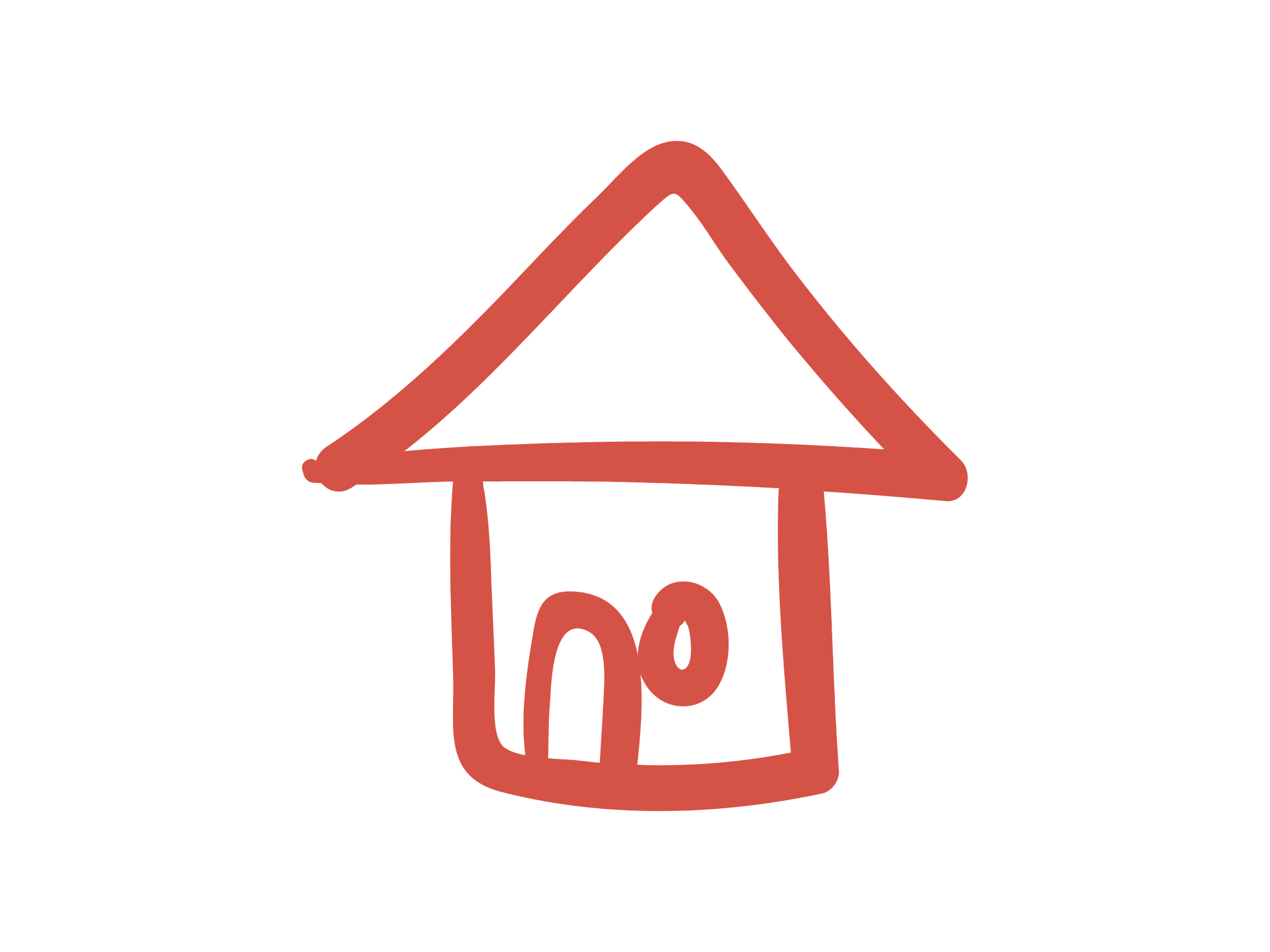 NOW
3
BIG PIC
NARROW IT DOWN
NARROW
If you want to attend college, start your college search.
SENIORS
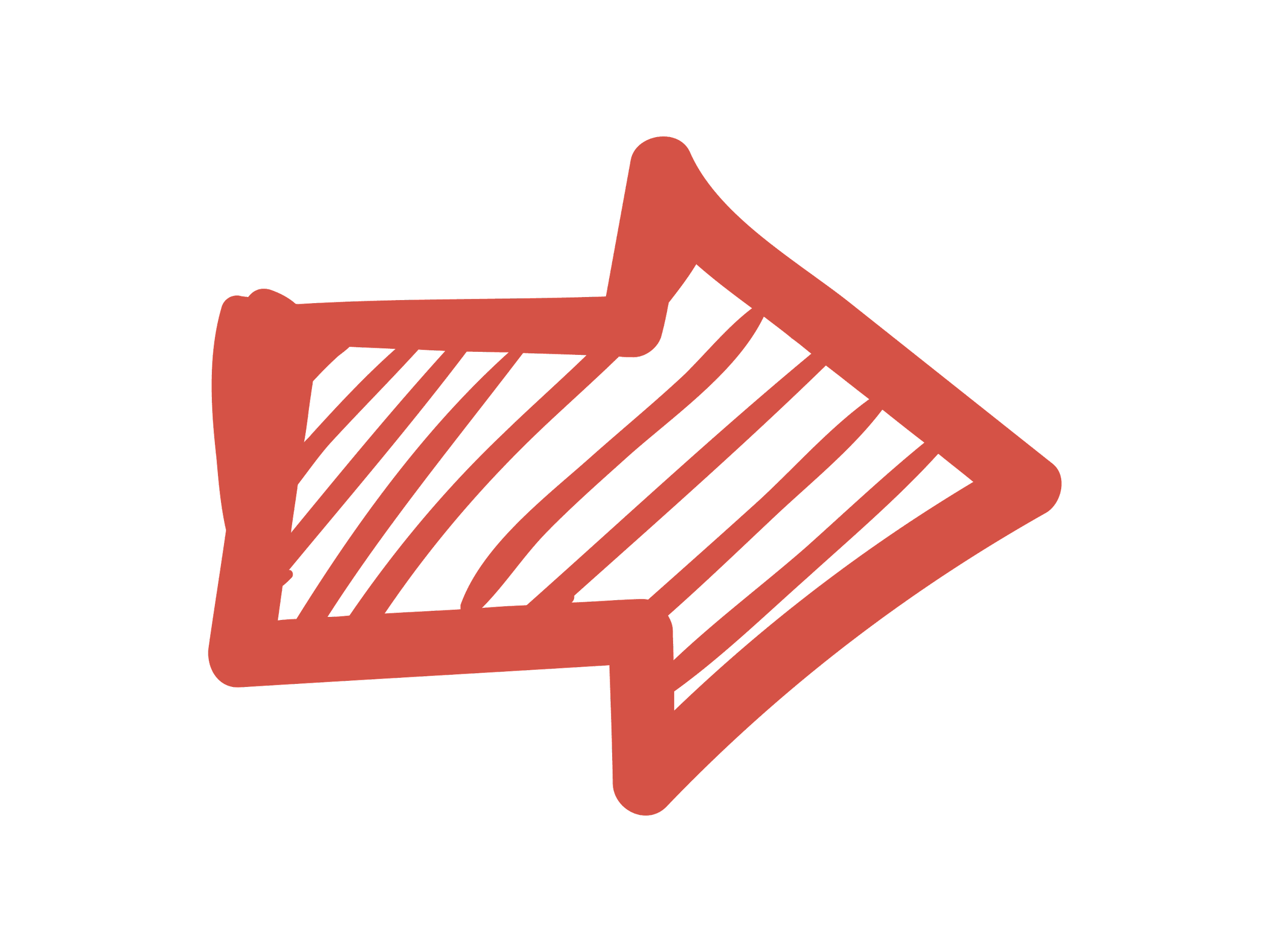 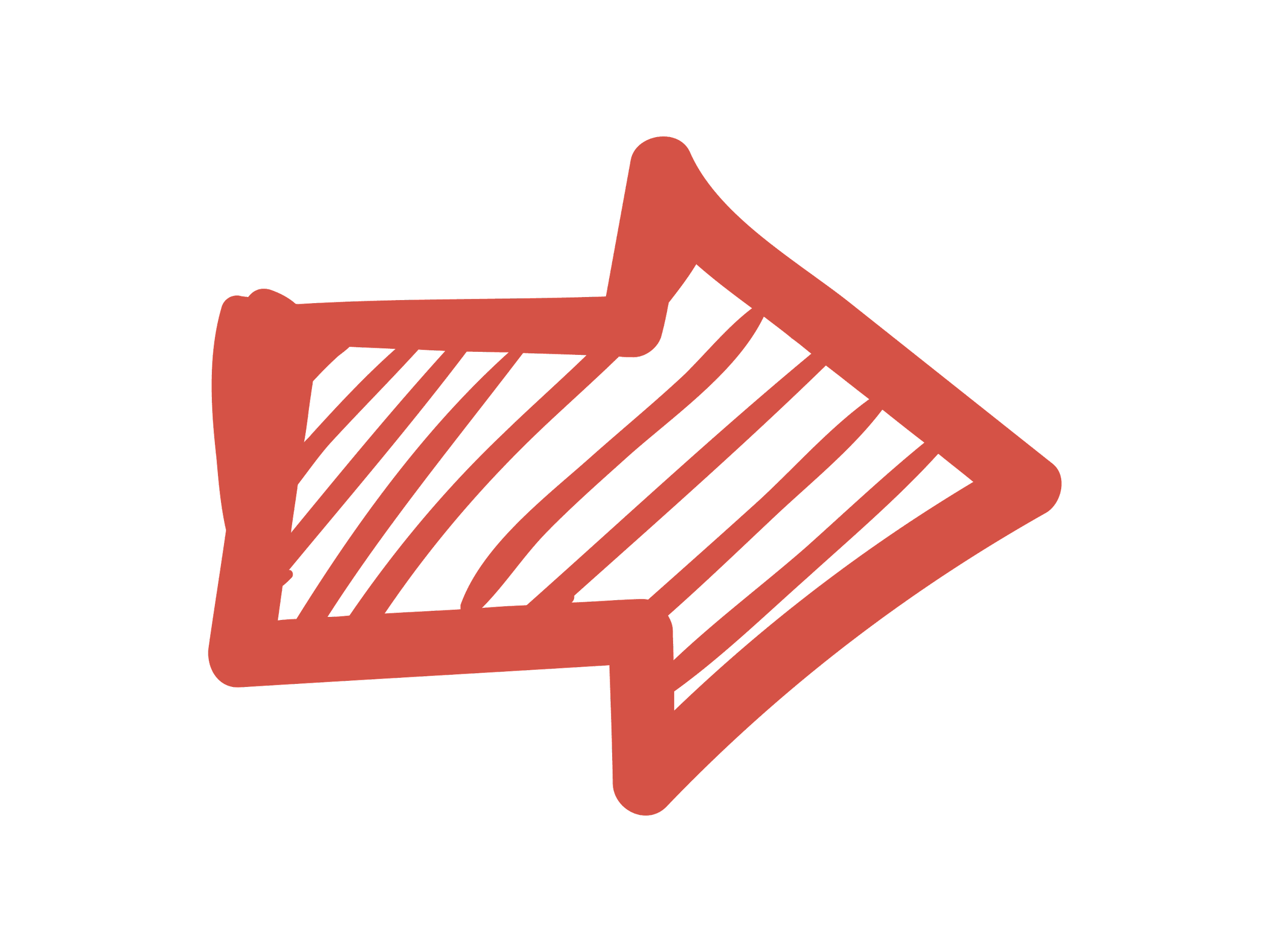 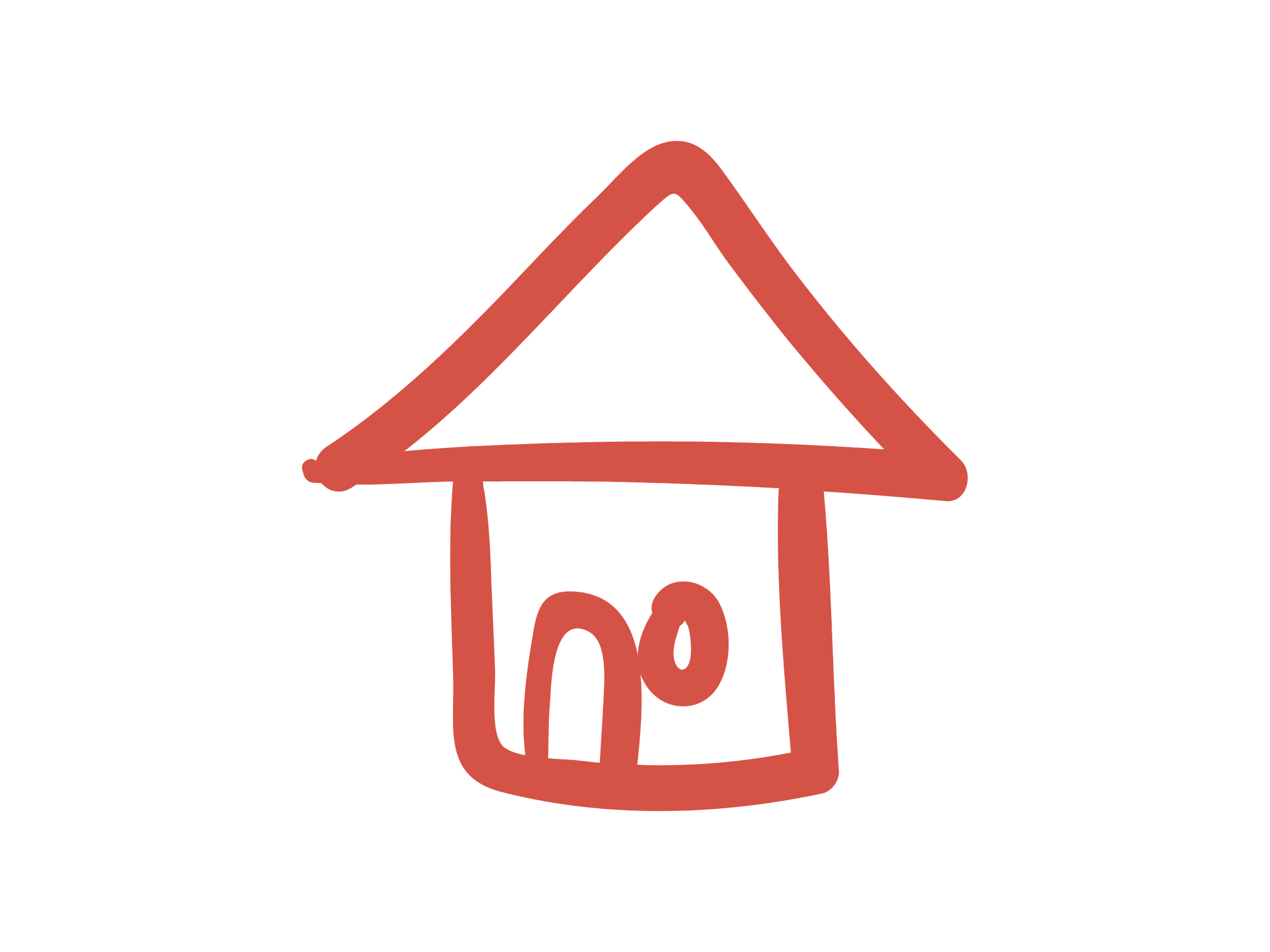 CONSIDERATIONS FOR YOUR COLLEGE SEARCH
ACADEMICS
SIZE
LOCATION
What kind of courses do they offer?
How many students are enrolled?
Where is the school?
COST
CAREER PREP
SOCIAL CLIMATE
How much will my family pay?
How can they prepare me for the next step?
How is the student life/extra curriculars?
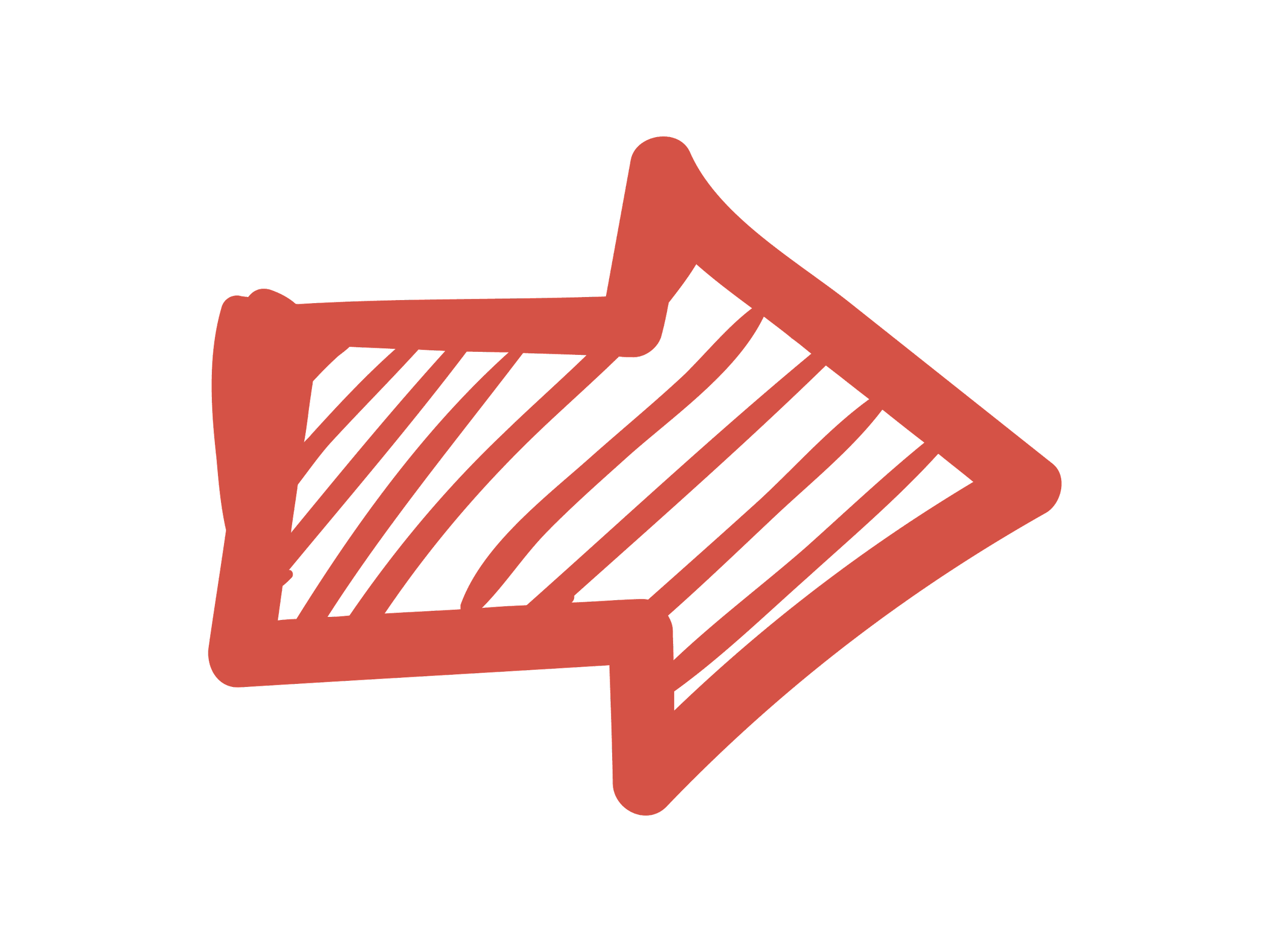 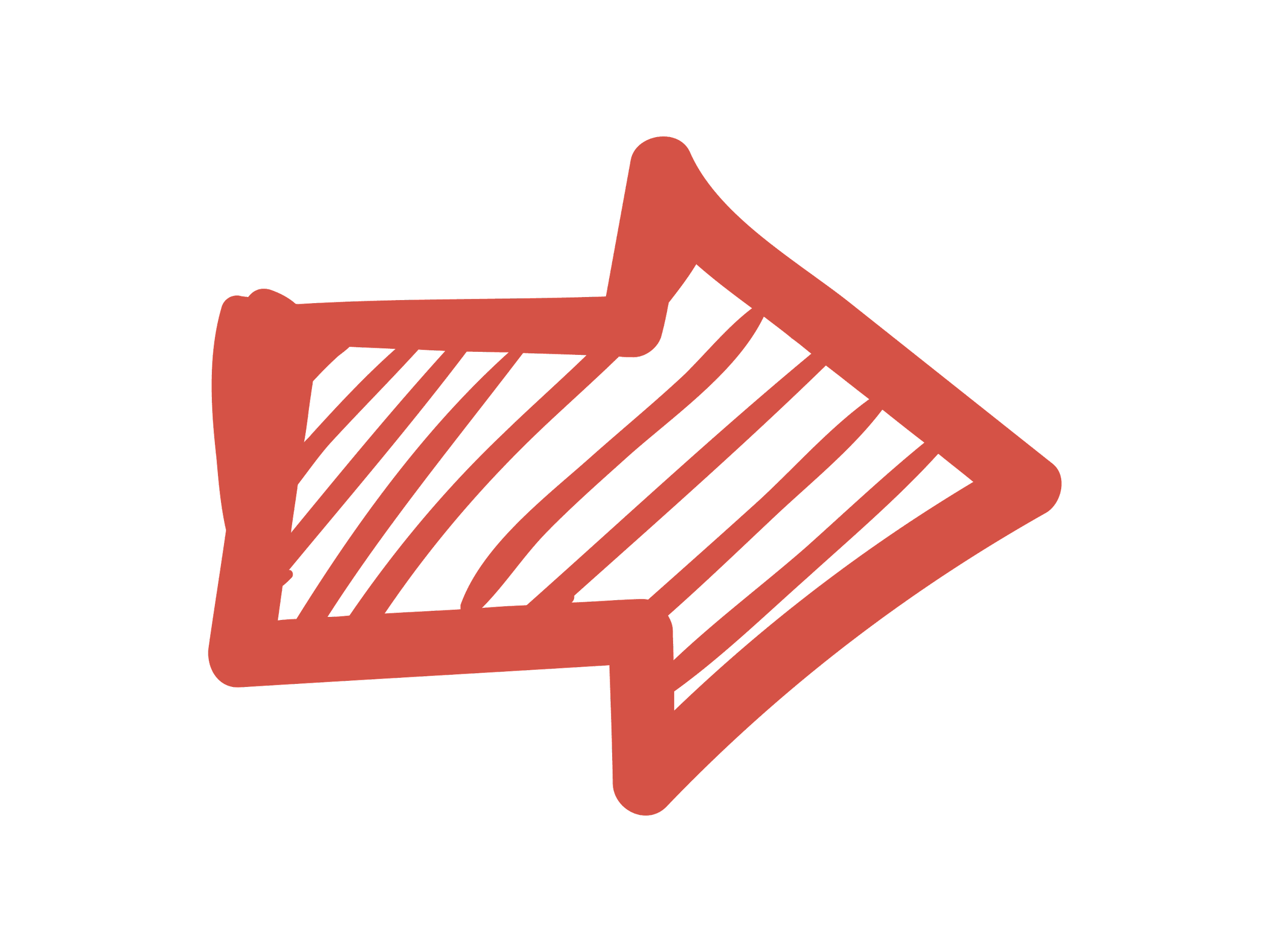 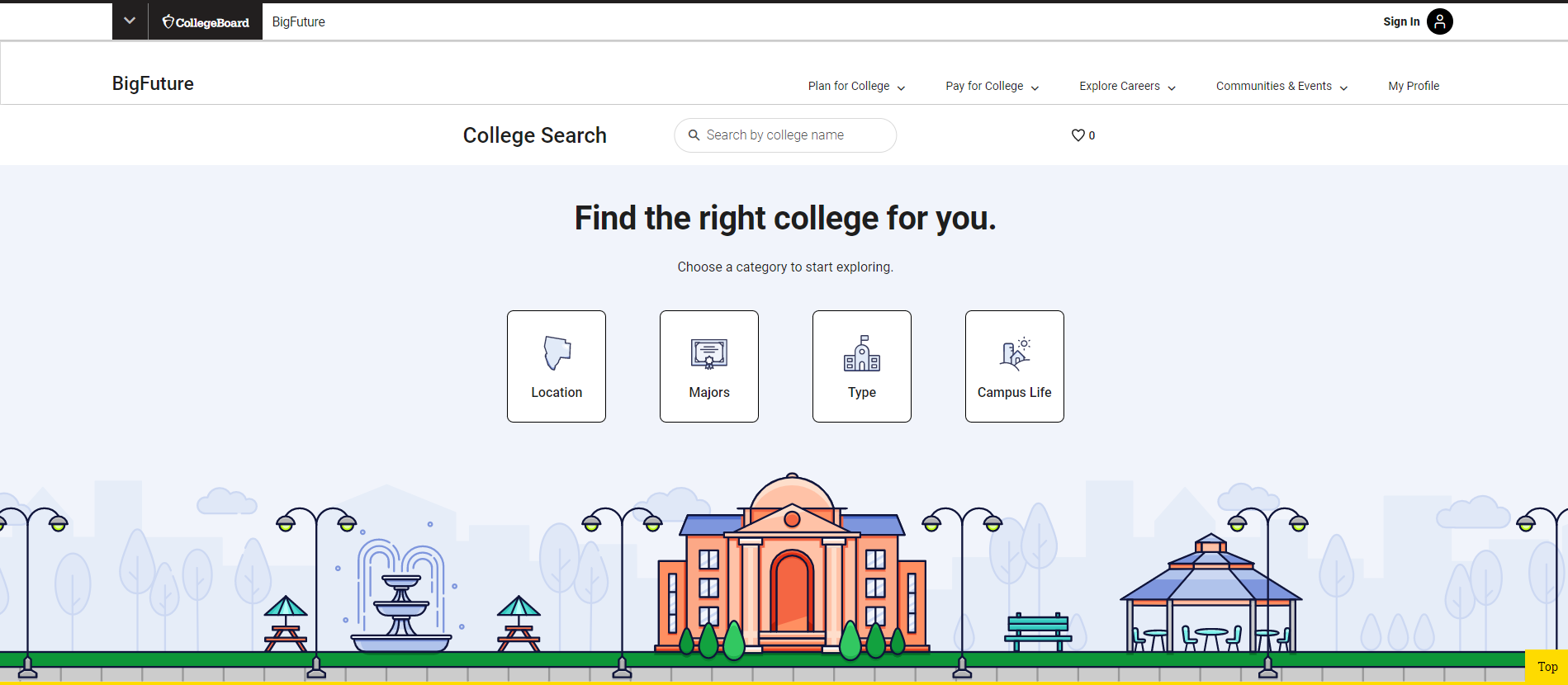 https://bigfuture.collegeboard.org/college-search
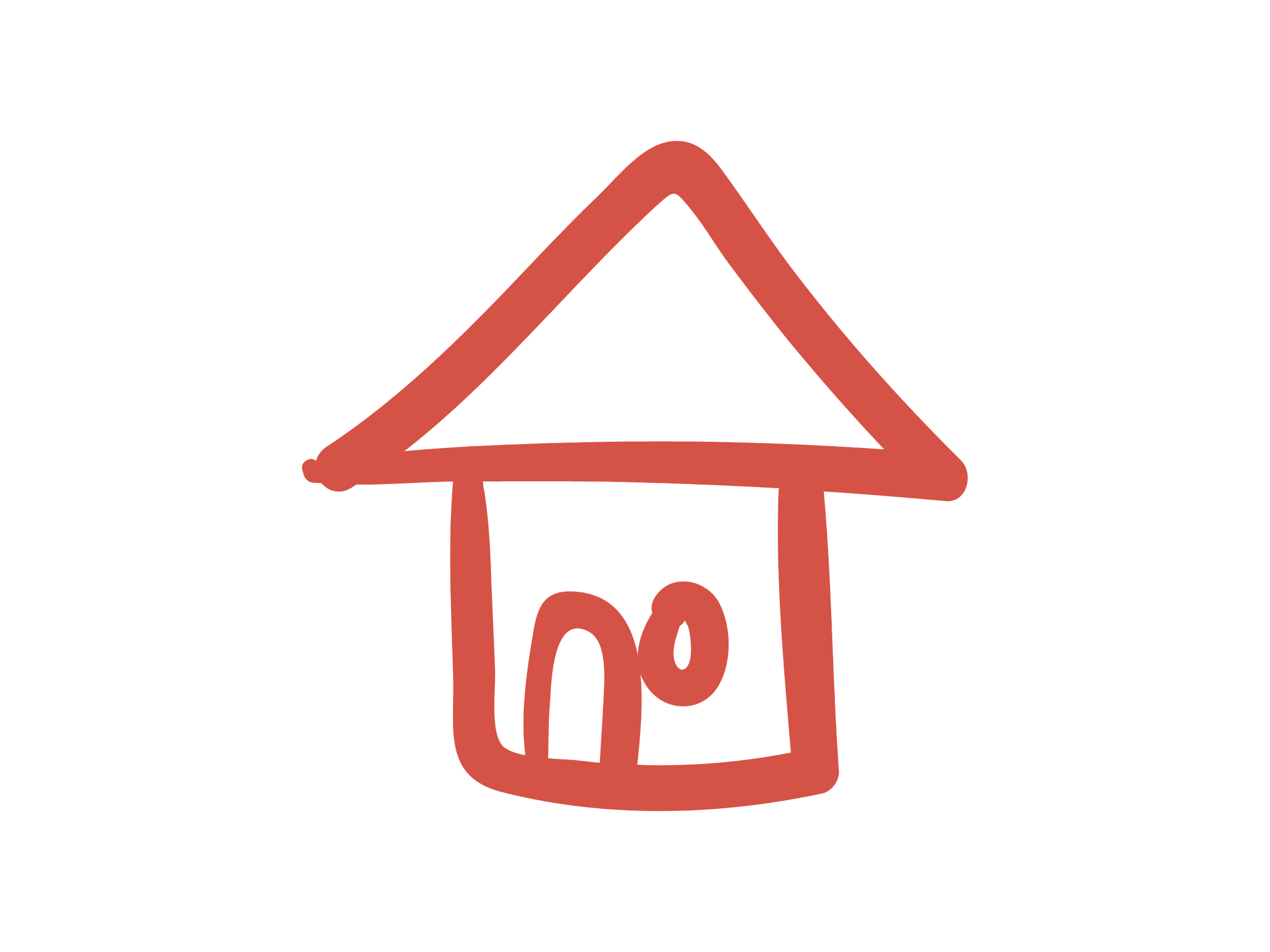 CREATE A COLLEGE LIST
REACH
MATCH
SAFETY
Schools that fall just outside your scores. They are schools you would like to attend but given their median acceptance scores and their acceptance rate maybe more difficult to get into.
Schools that fall at your exact scores. They are schools you would like to attend and given their acceptance scores and their acceptance rate are a good match to your GPA and test scores.
Schools that fall below your scores. They are schools you would be very likely able to attend because given their median acceptance rate your GPA and test scores are well above their average GPA and test scores.
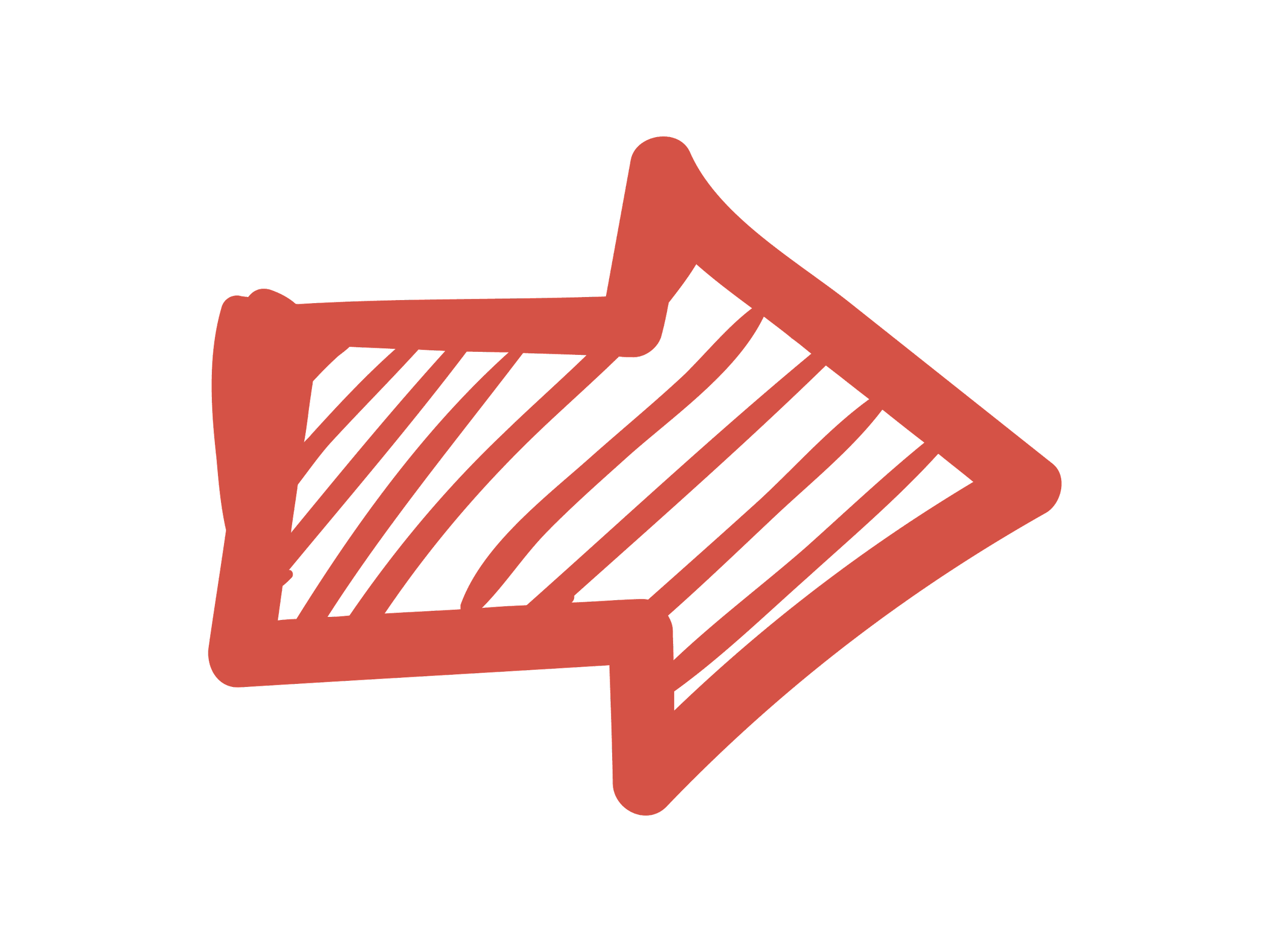 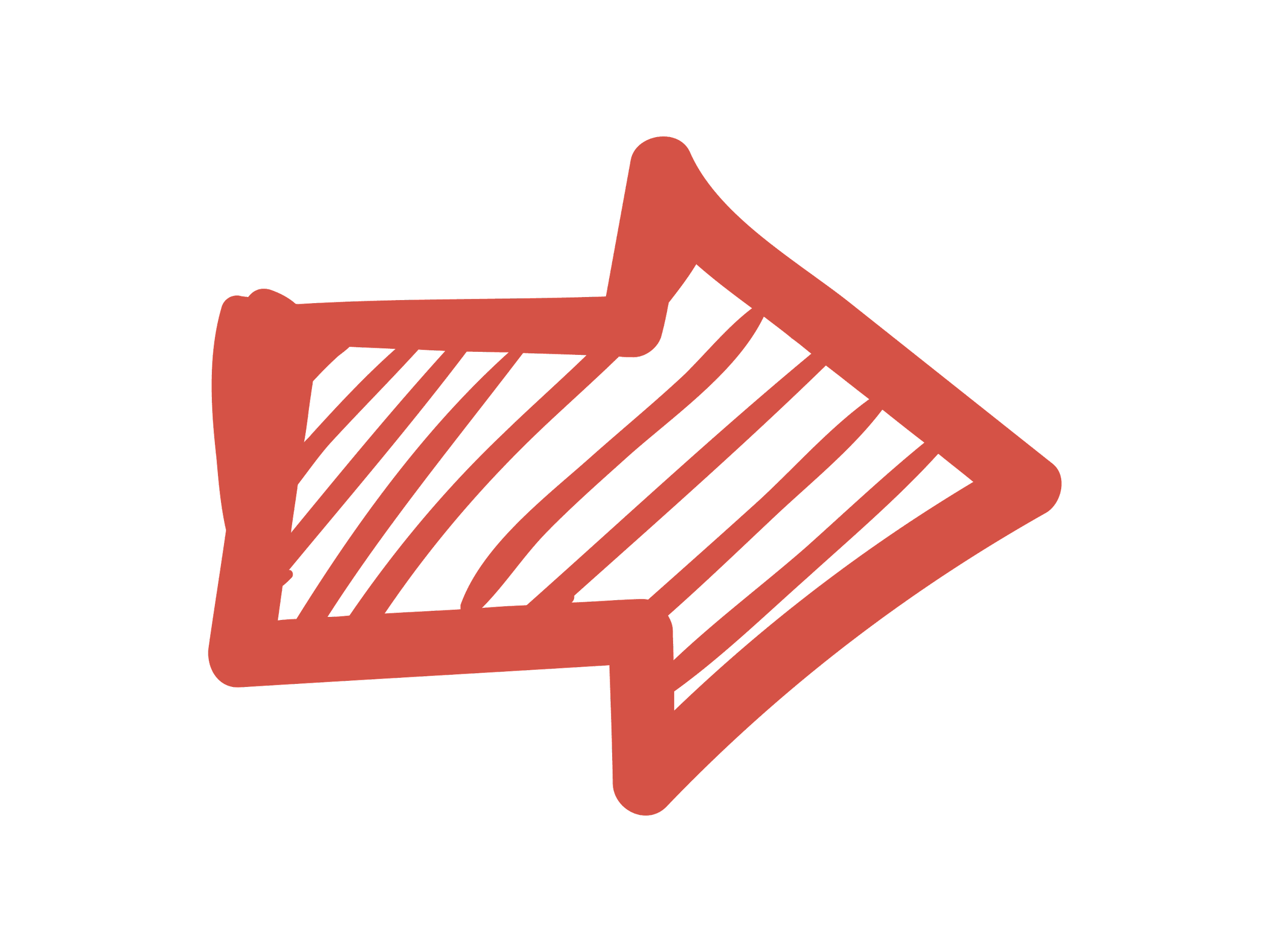 What are College Admissions Requirements & Where to I Apply?
Key Factors
GPA, Class Rank, & Testing
Where to Apply
Primary Factors:
Rigor of academic courses
Grades
Test Scores
SAT/ACT/AP
You can apply to a college or university by either logging into the university website and applying through there, or on Common App. If it doesn't show up on Common App, you must apply through the university page.
Institutions look at your weighted and unweighted GPA, as well as your class rank. 
	Some colleges and universities are “test optional” schools, meaning you do not need to send test scores.
Secondary Factors:
Extracurriculars
Essay
Letters of Recommendation
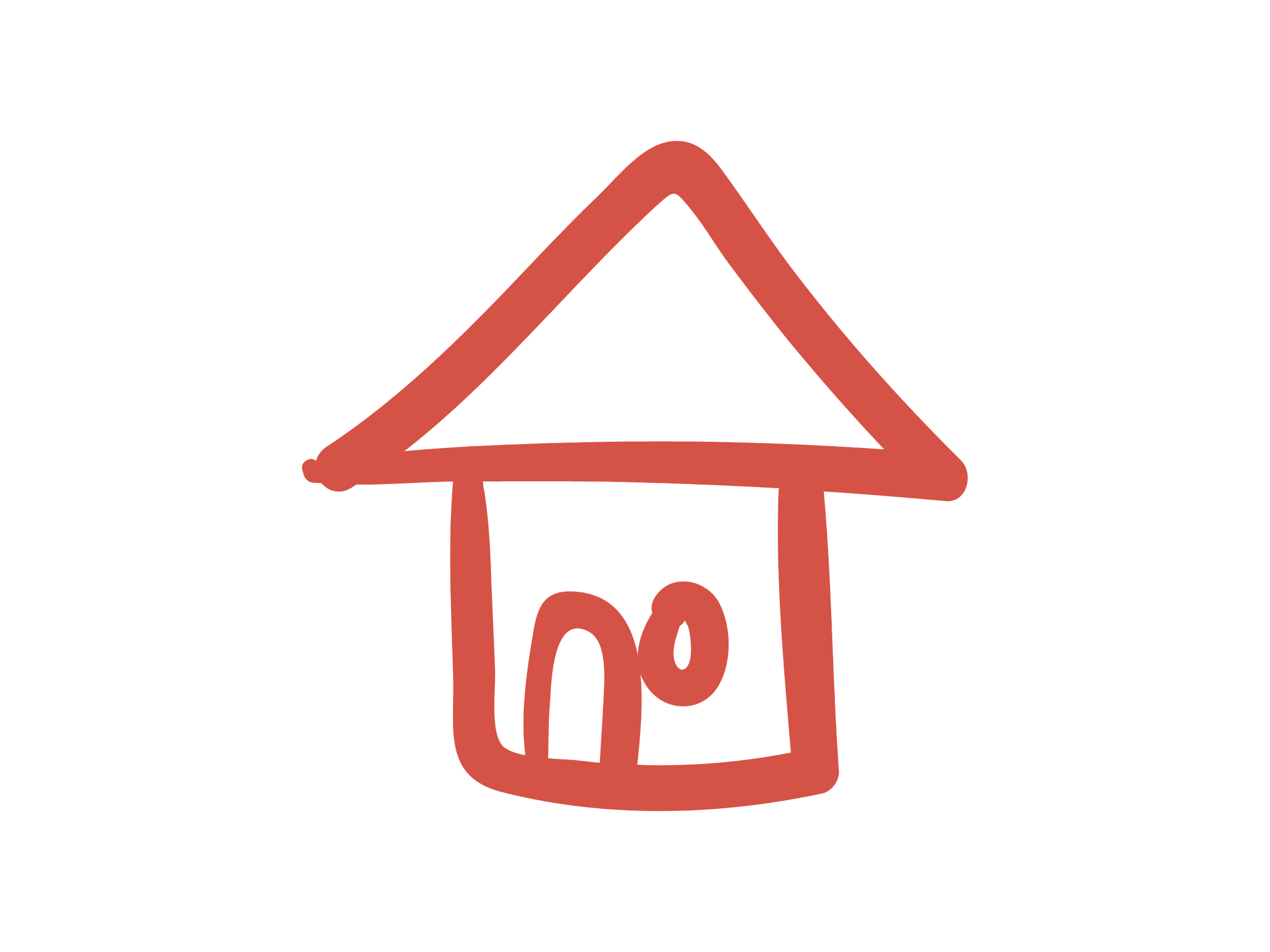 ENTRANCE EXAMS
SAT
ACT
ASVAB
Average – 1050
Top 10%  - 1350
Max Score - 1600
Average – 1050
Top 10%  - 1350
Max Score - 1600
Exploratory Military Exam
Offered to CSHS students during the Fall and Spring.
Dates TBD.
Usually, colleges will allow you to submit updated test scores. To do so, you will need to reach out directly to the college admissions office. 

If you don’t like your scores,  there are resources out there for you to utilize such as Khan Academy, SAT/ACT study books, and CSHS after school tutoring.
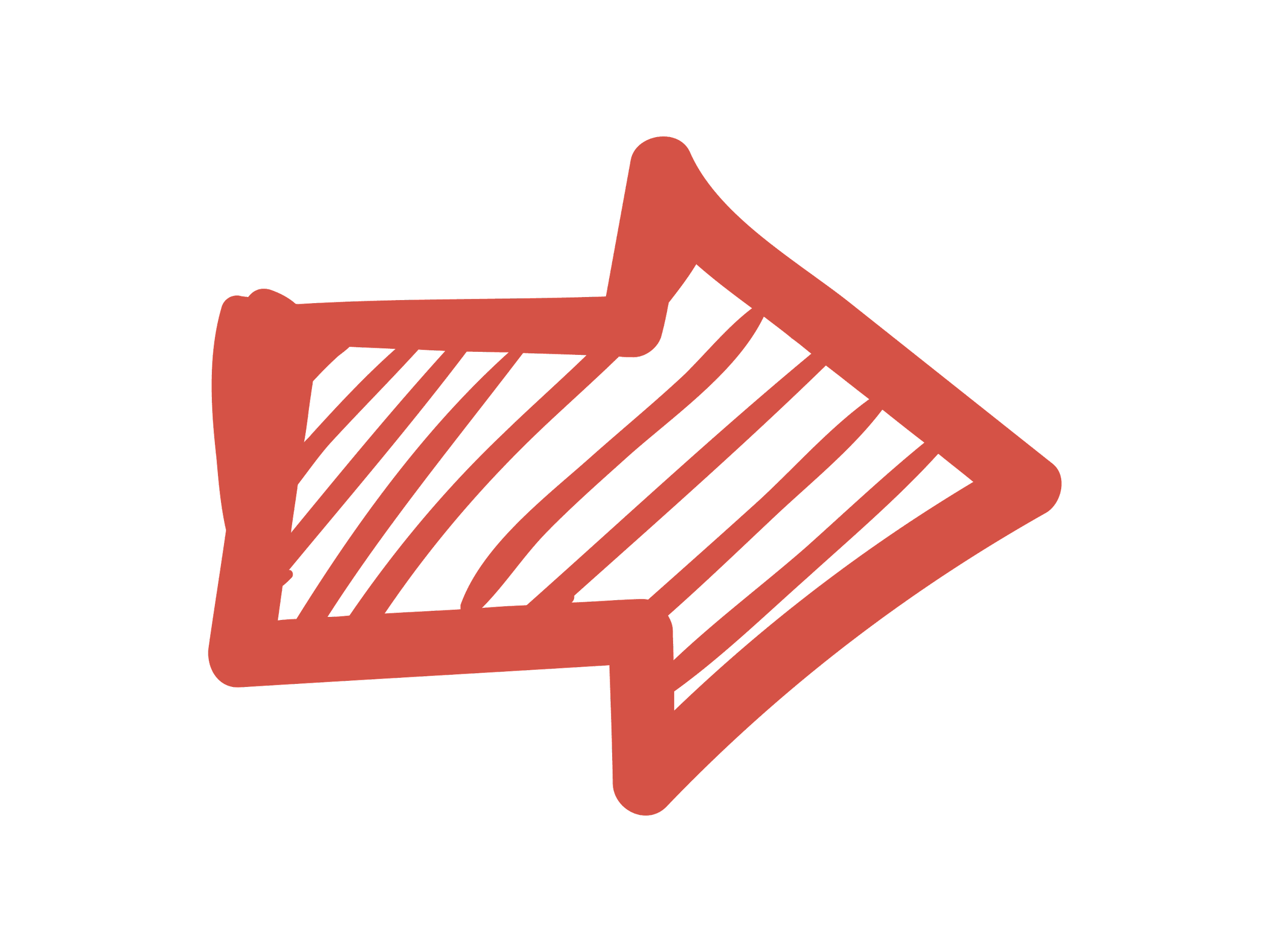 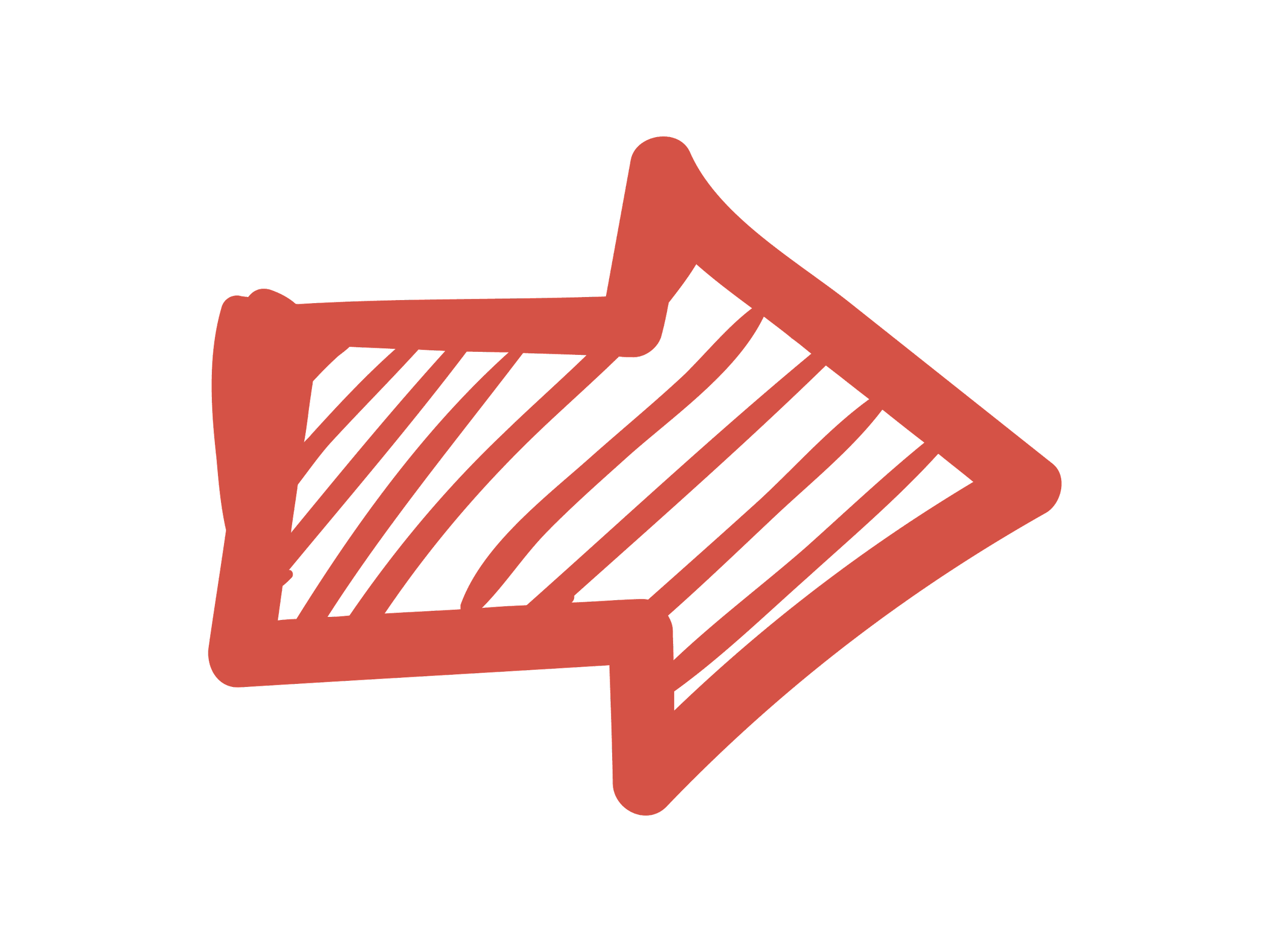 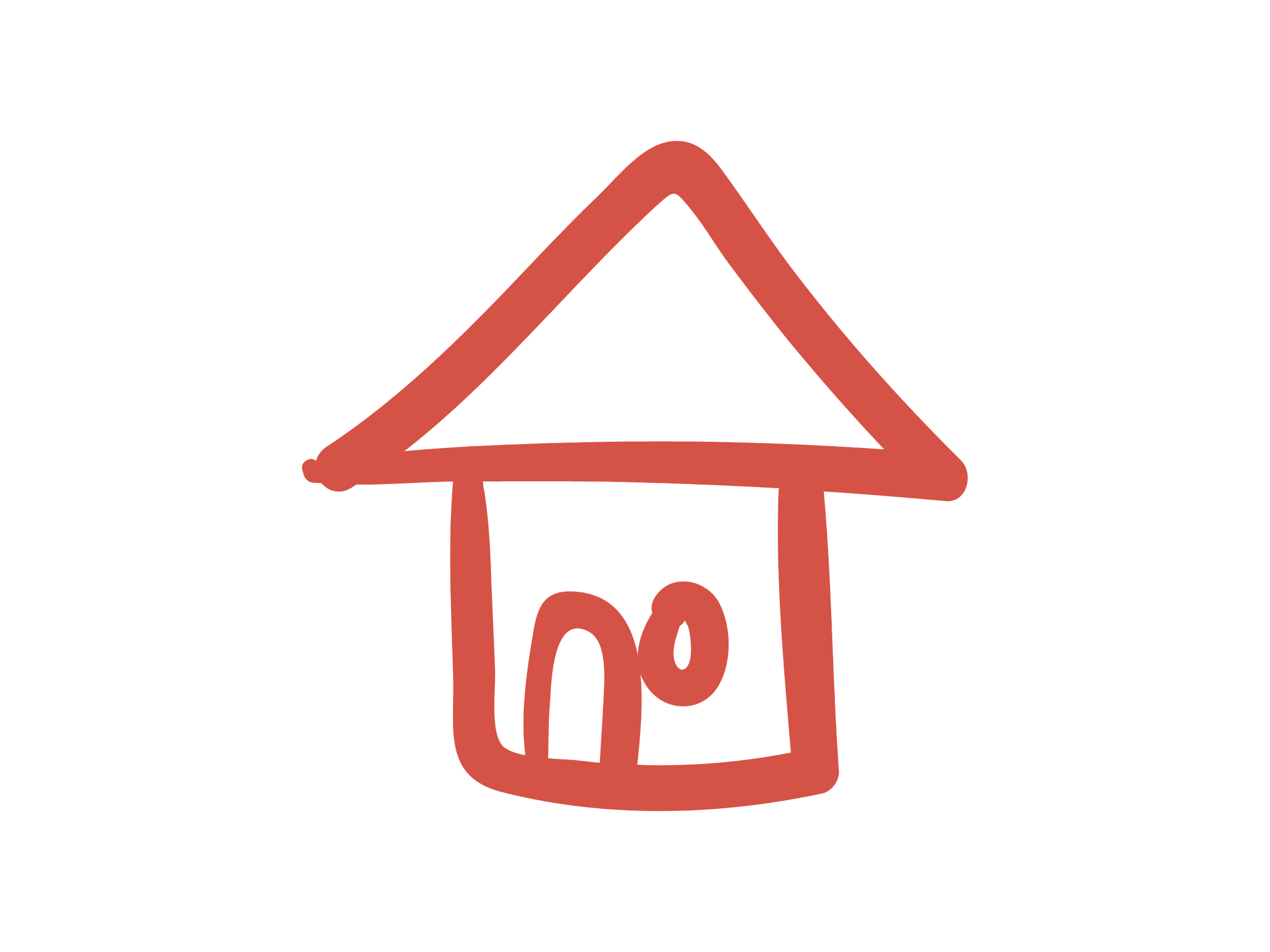 NOW
4
BIG PIC
SENIOR YEAR
NARROW
So close, yet so far.
SENIORS
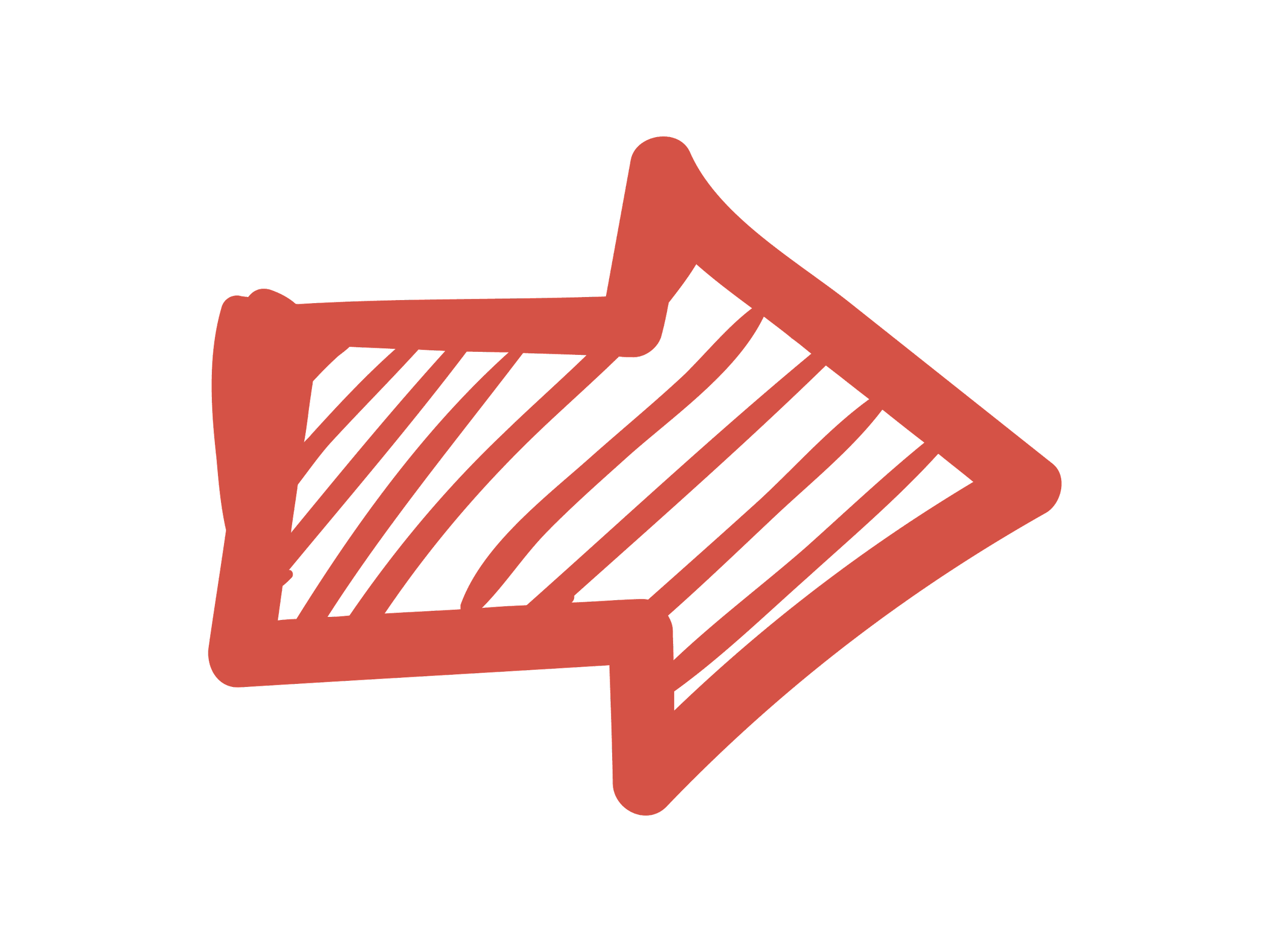 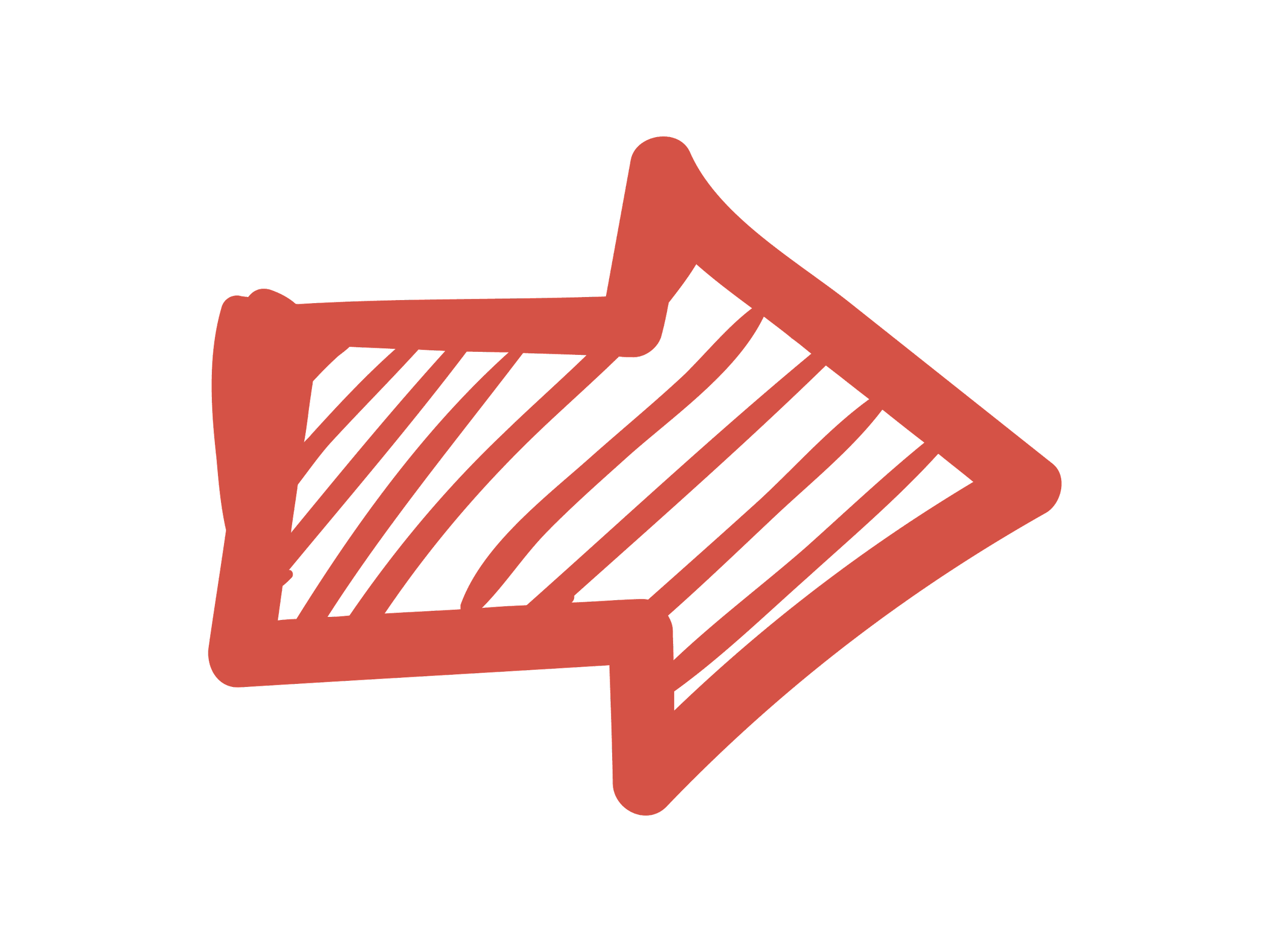 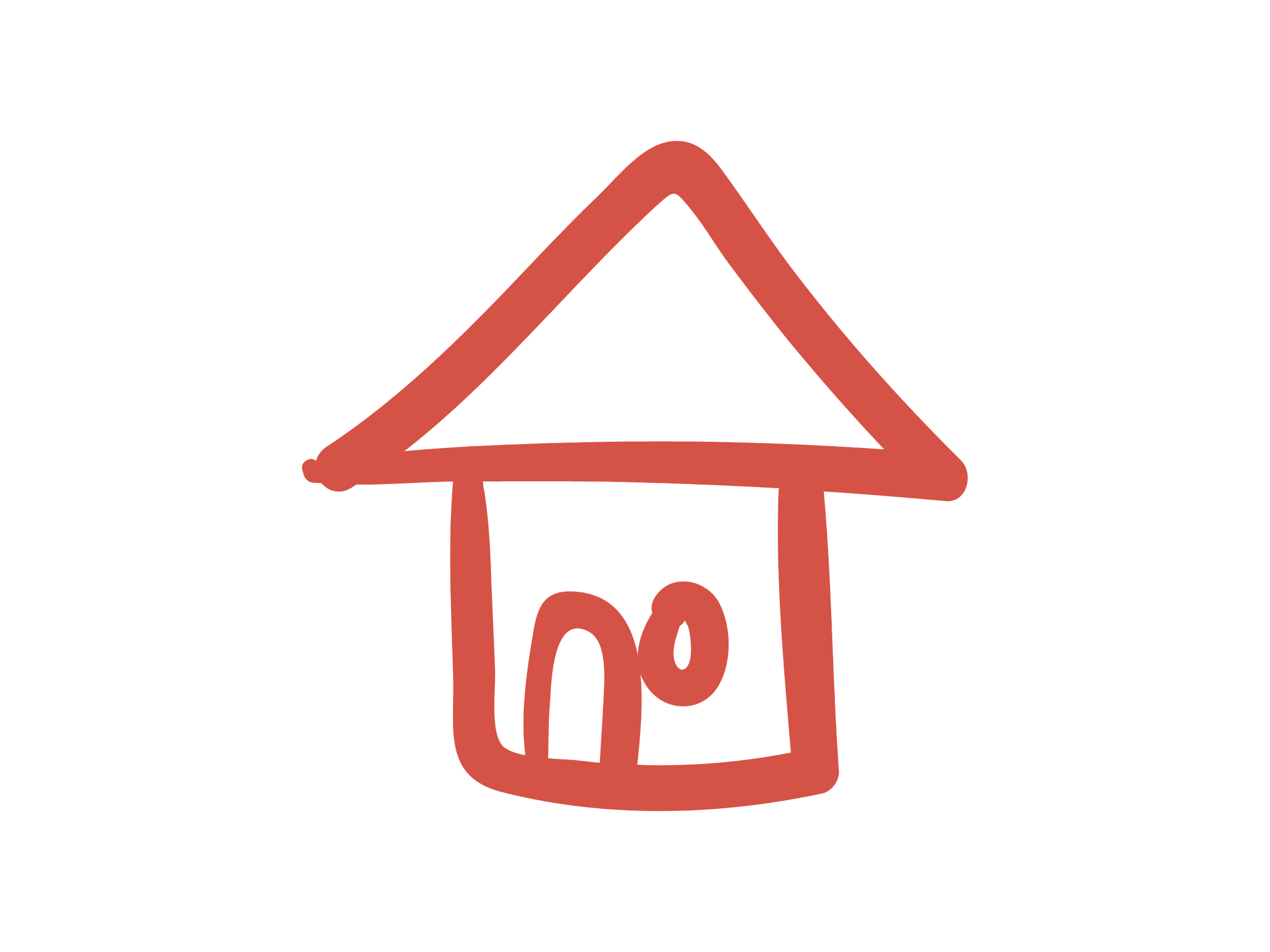 Florida Bright Futures
Academic
Gold Seal
Medallion
1340 SAT OR 29 ACT
3.5 Weighted GPA in core classes
100 community services hours OR 100 work hours
100% tuition and fees at public school
$211 per credit at private school
1210 SAT OR 25 ACT
3.0 GPA in core classes
75 community services hours OR 100 work hours
~75% tuition and fees at public school
$158 per credit at private school
ACT, SAT OR PERT
3 full credits in a single CTE program
3.0 GPA in core classes, 3.5 GPA in CTE courses
30 community service hours OR 100 work hours
100% tuition at public school
What is Bright Futures? Scholarship program that provides financial help for students attending post-secondary education in Florida.
Eligibility: Florida resident, High school graduate (public, private, or home school), meet the minimum GPA and test scores.
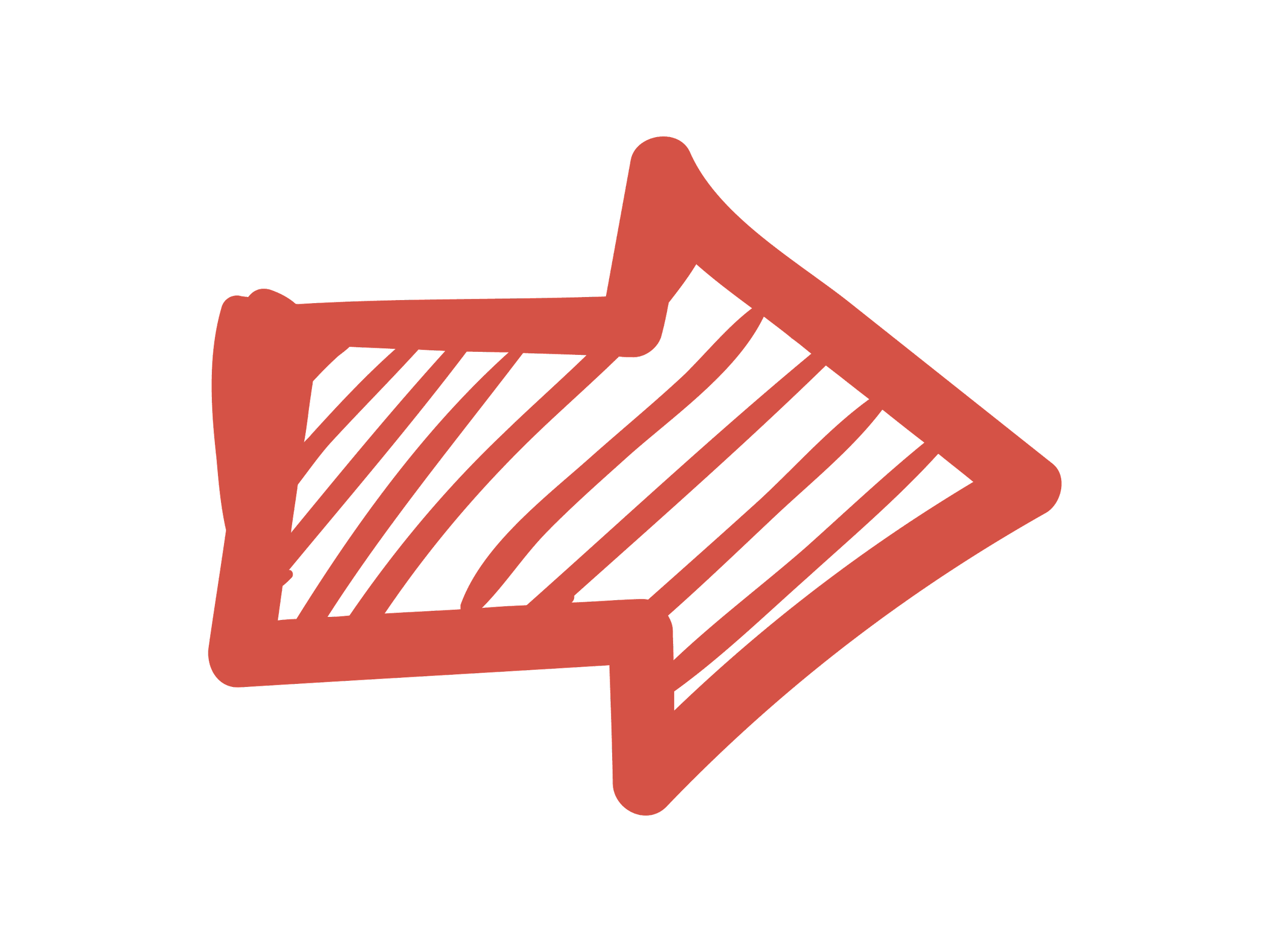 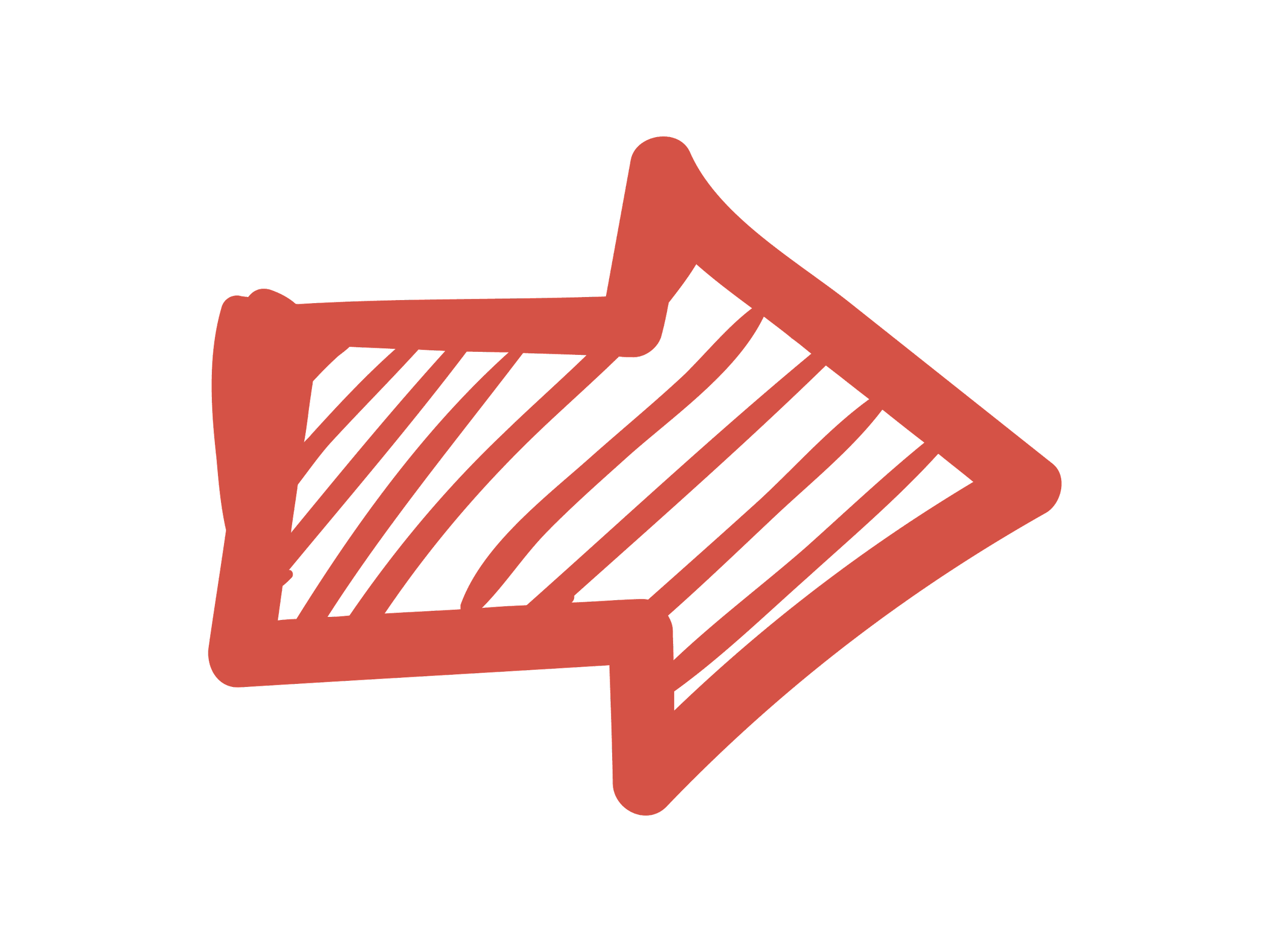 Community Service
Community service is not required for graduation, BUT it is required for Bright Futures and other scholarship opportunities.

Community service logs must be completed, signed, and submitted to Mrs. Haddad’s mailbox. 

You must turn in your log no later than the END of each school year. For example, hours earned as a sophomore cannot be turned in as a senior. 

Admissions Offices also use community service as part of their decision-making process.
FYI
Ideally, you should have all your community service hours turned into me by the time you submit college applications.

Community service hours do appear on your transcripts.
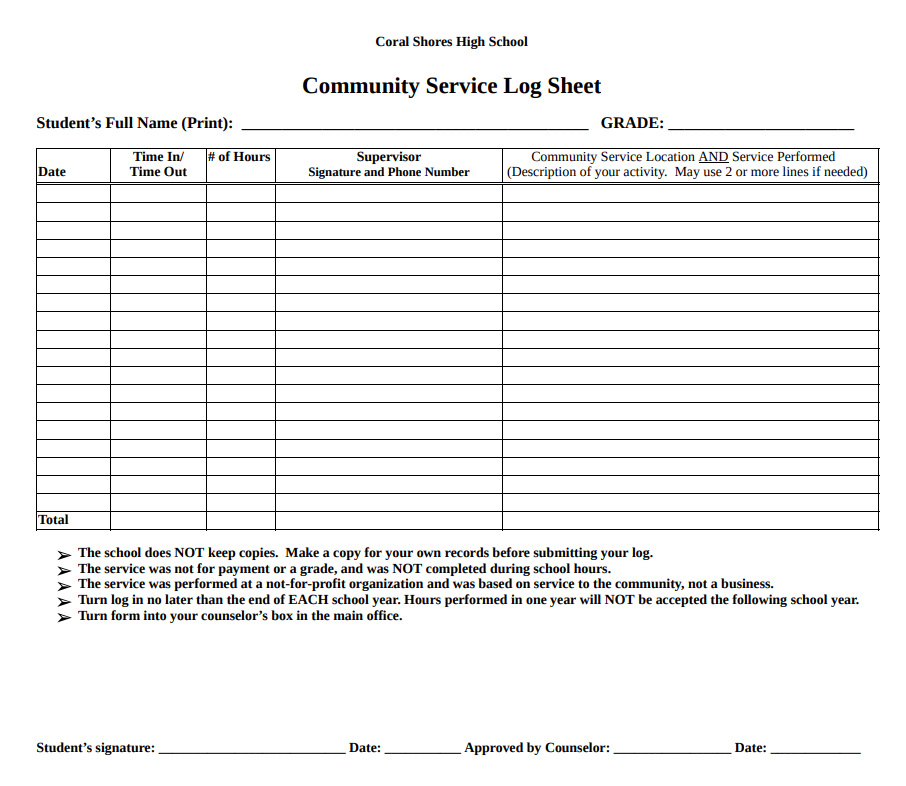 Work Hours
If you don’t have many community service hours due to your work schedule, you’re in luck! Bright Futures now accepts work hours!

Work hours has a different form called the “Employment Documentation Form”. This form can be found in the front office and must be turned in to Mrs. Haddad’s mailbox. 

You must turn in your log no later than the END of each school year. For example, hours earned as a sophomore cannot be turned in as a senior. 

Admissions Offices also view work hours as part of their decision-making process.
FYI
Ideally, you should have all your work hours turned into me by the time you submit college applications.

Work hours do appear on your transcripts.
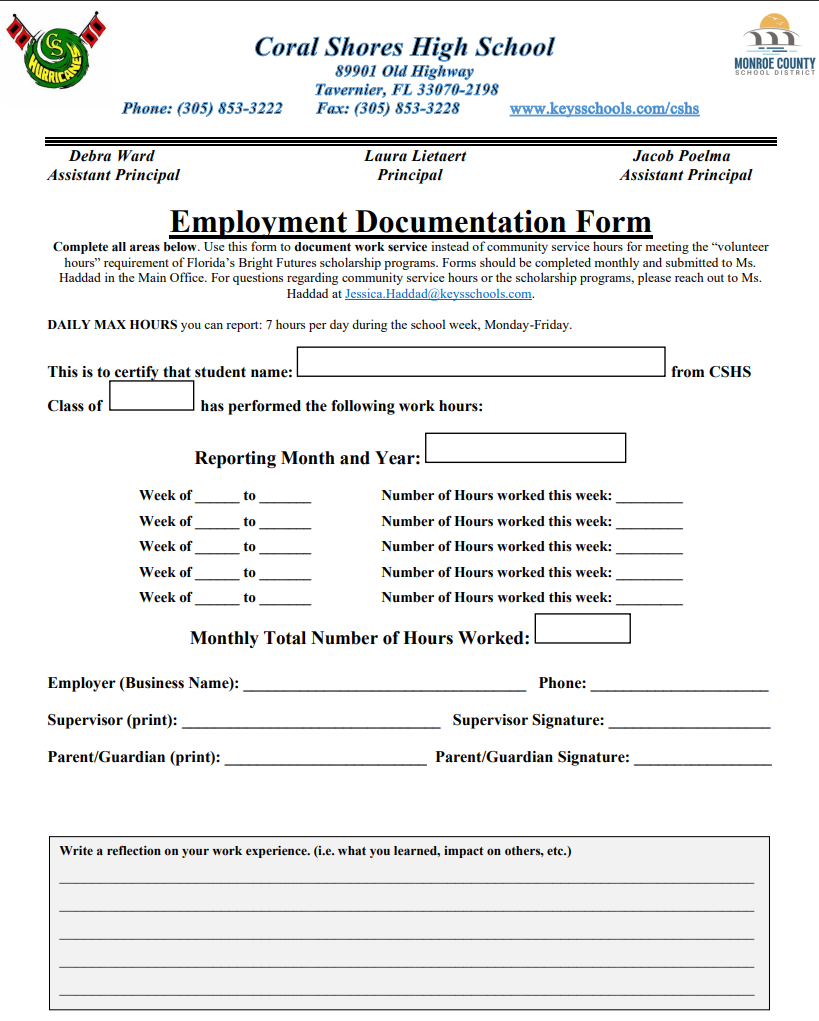 Letters of Recommendation & College Essays
Letters of Recommendation

Start thinking about it NOW.
Do not wait until the last minute to ask for your letter. People get busy. 
Examples of recommenders:
Teachers
Coaches
Religious leaders
Bosses
Community leaders
College Essays

If you are applying to a school on Common App – make an account NOW.
Prompts are public and should be available for next academic year.
First draft should be done by end of junior year. Work on your app over summer!
Personal post-exam project. 
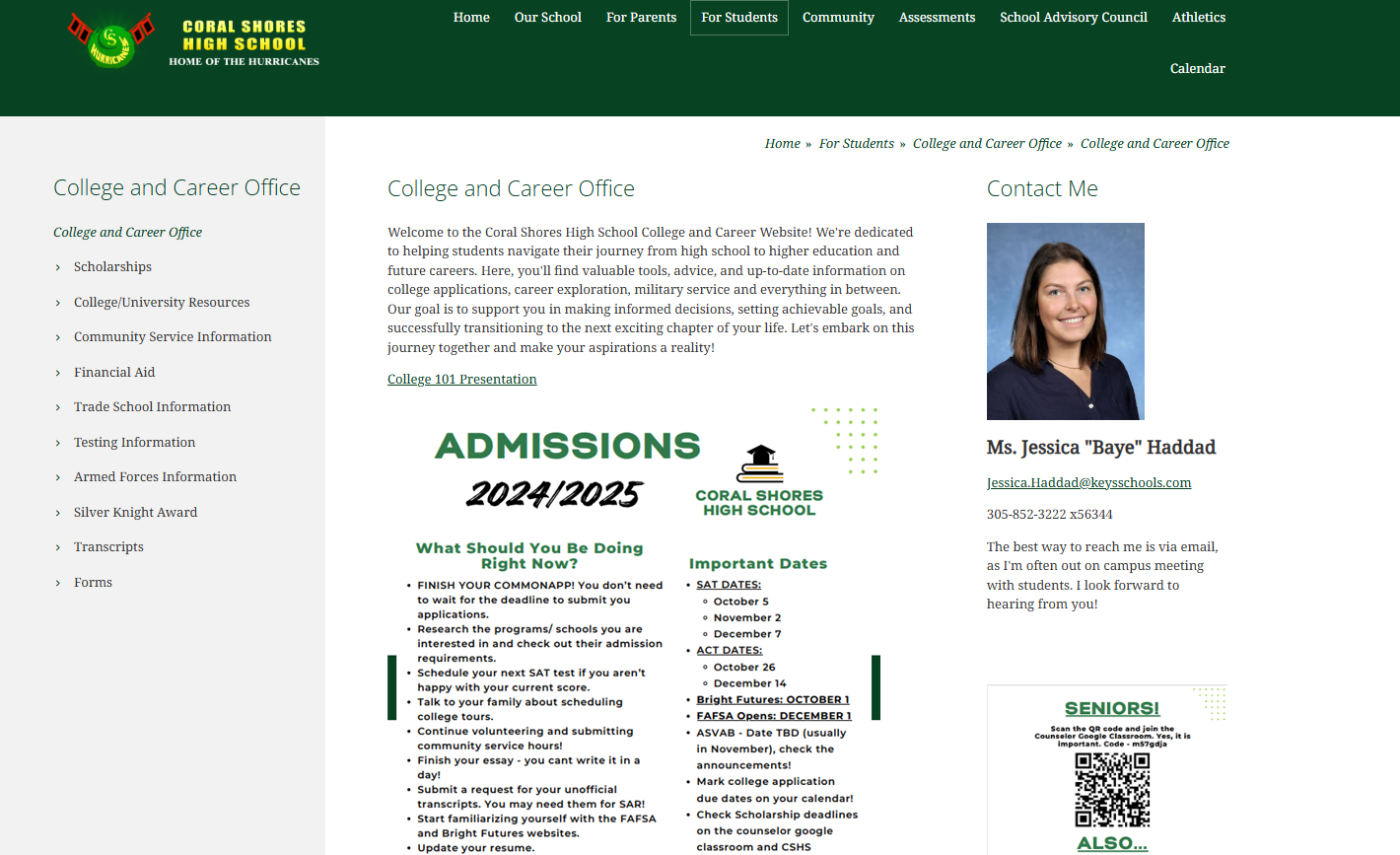 https://tinyurl.com/CSHSCollege
THANKS!
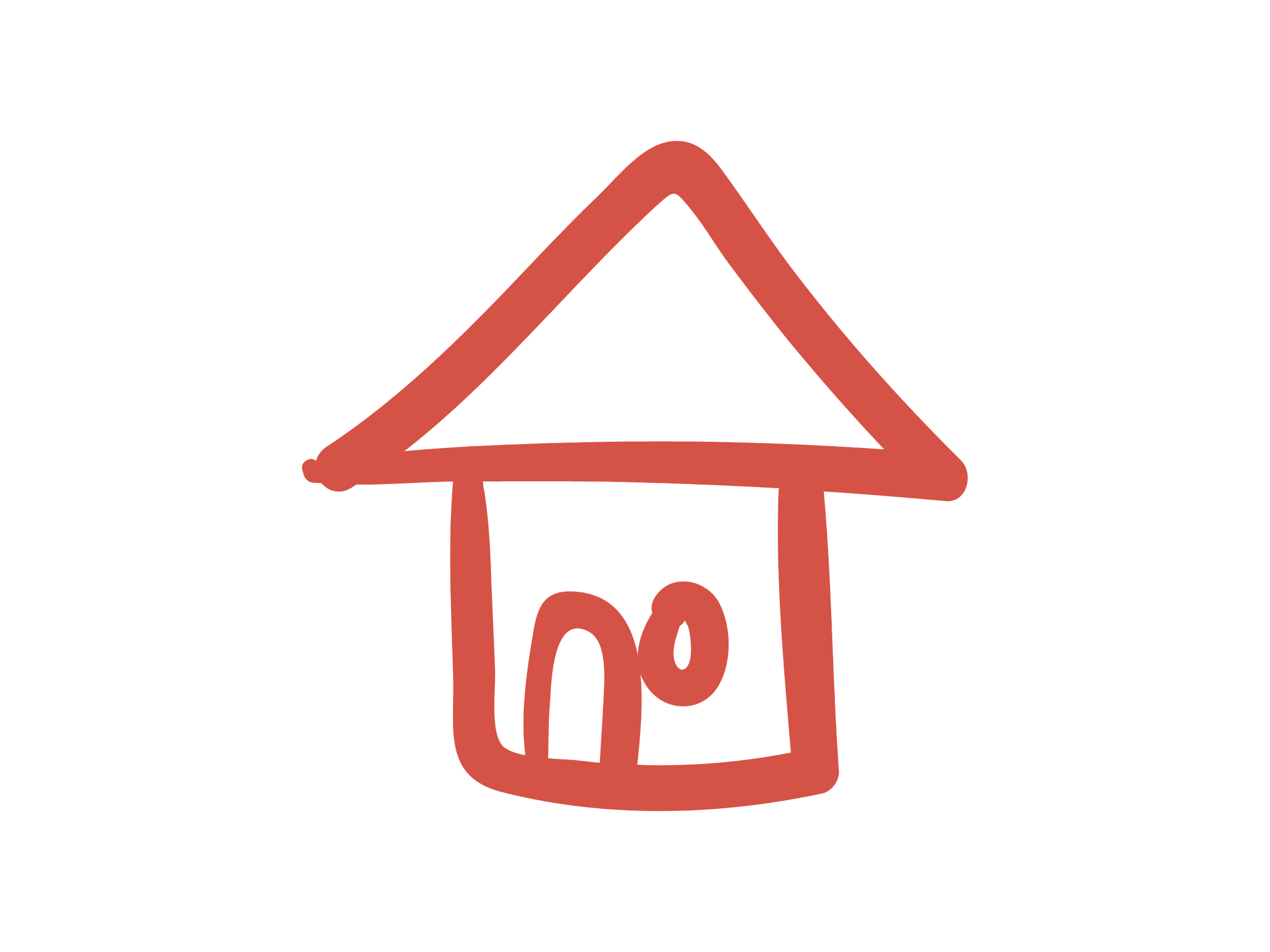 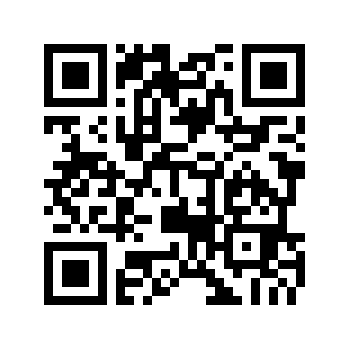 Do you have any questions? Send me an email!
Jessica.haddad@keysschools.com
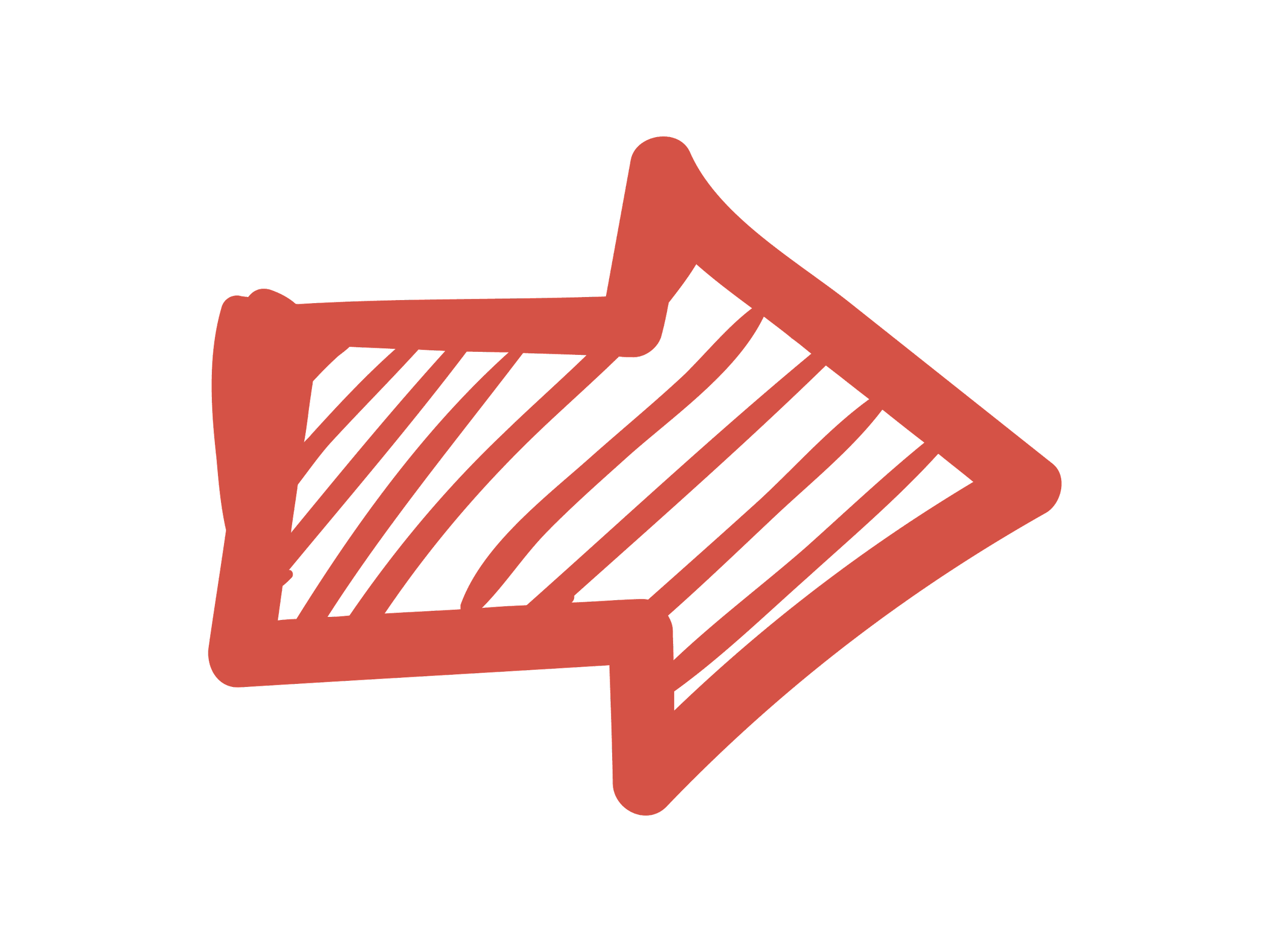 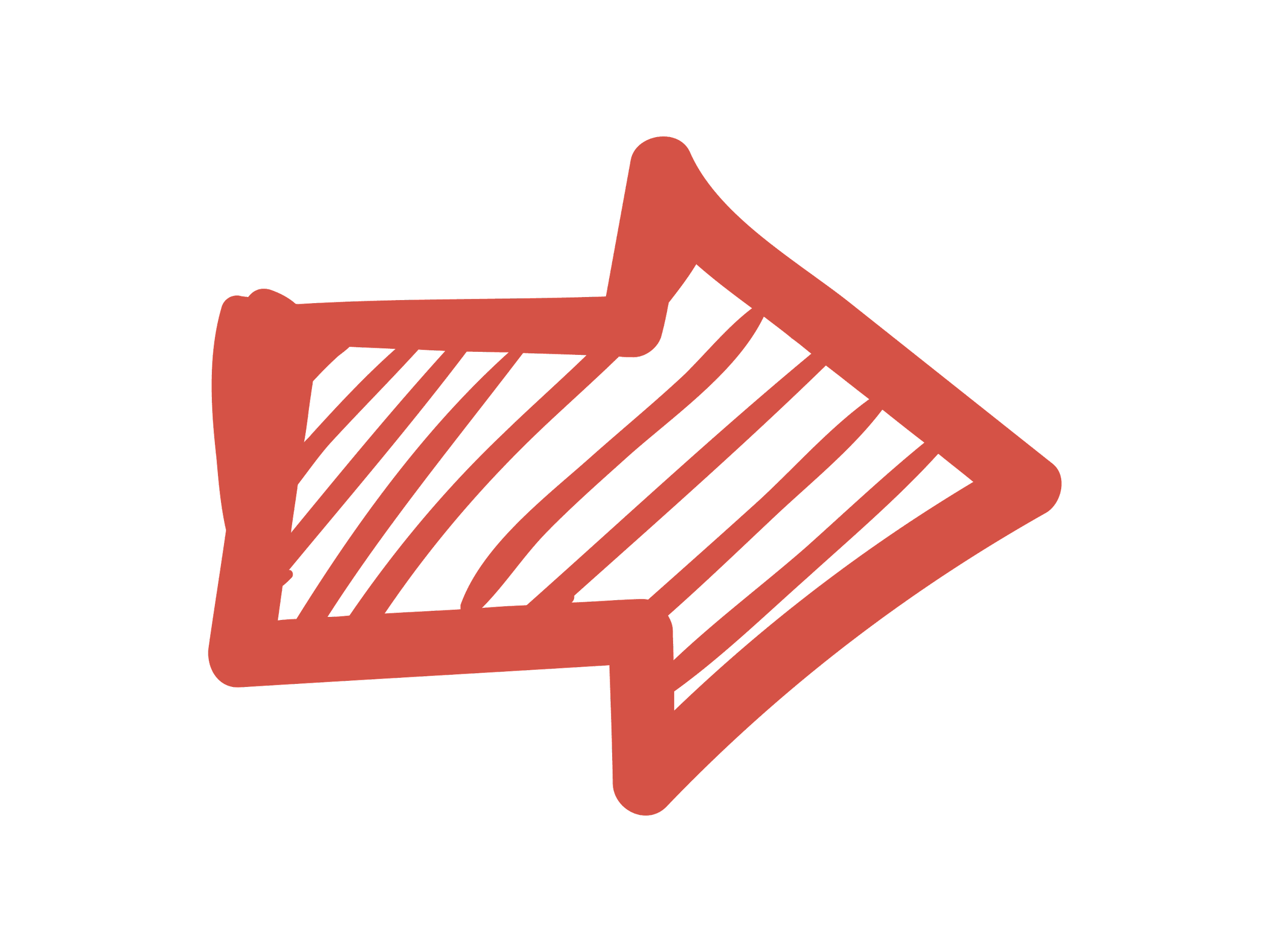 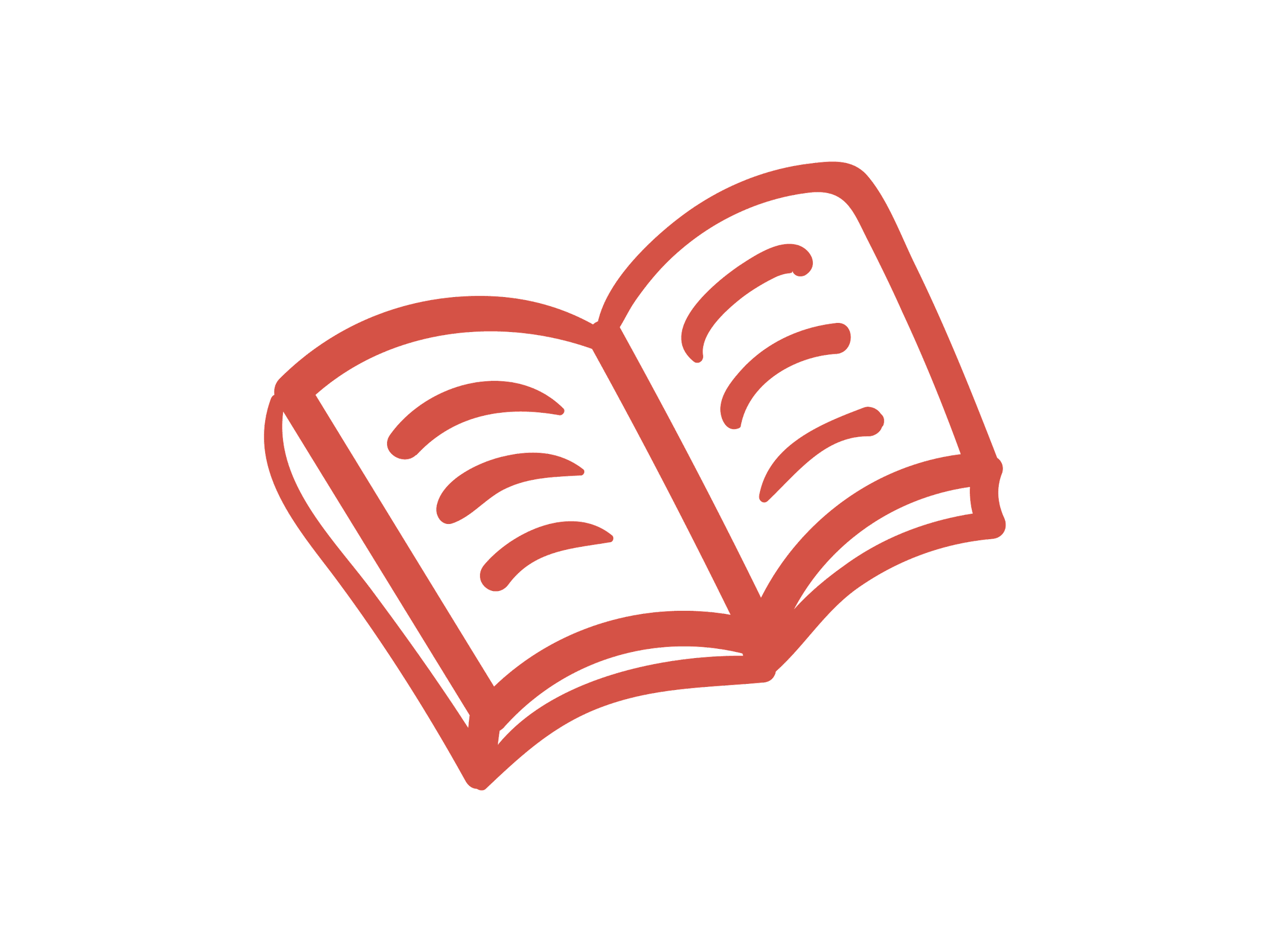